Multi-Agency Shelter Transition Team (MASTT)
Multi-Agency Briefing: October 24, 2024
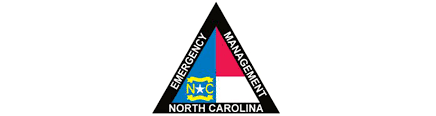 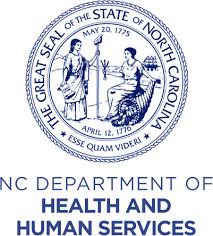 [Speaker Notes: (Title Slide Option 1)]
Welcome
Introductions 
Opening Remarks
Federal Emergency Management Agency
2
MASST Overview—A Holistic Approach
The Multi-Agency Shelter Transition Team (MASTT) is a collaborative approach to assisting survivors in accessing necessary resources to transition into more sustainable housing/sheltering solutions after a disaster with support from FEMA, HUD, Red Cross, and local organizations that work in the housing/sheltering space.
Representatives from a variety of agencies/organizations can work collaboratively to build a recovery plan that will best address a survivors needs
Helping disaster survivors transition into the next solution…not just emptying shelter facilities.
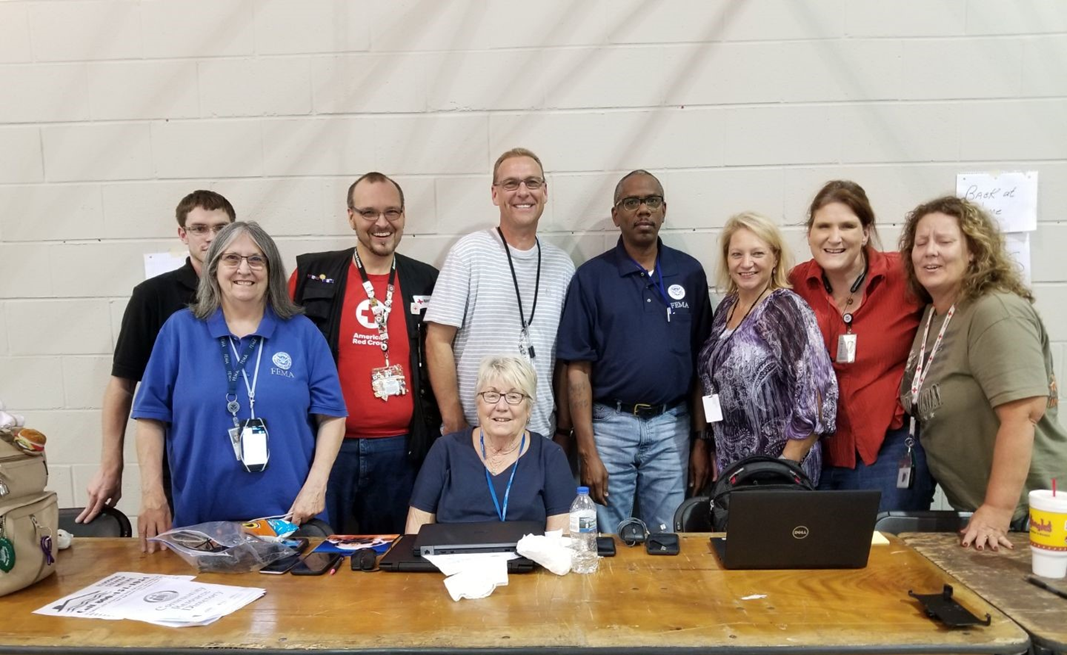 Hurricane Florence, North Carolina, 2018
Federal Emergency Management Agency
3
Housing operations can be divided into three phases: Sheltering, Interim Housing, and Permanent Housing

Sheltering: serves an immediate need for those persons that are displaced and need some place to stay for the short-term. 
Transitional Housing – Transitional Sheltering Assistance (TSA)/Non-Congregate Sheltering (NCS)
Interim Housing: Interim housing is the intermediate period of housing assistance that covers the gap between sheltering and the return of survivors to permanent housing (Temporary Rentals or Housing Units).
Permanent Housing: Permanent housing refers to the return of disaster survivors to permanent housing as part of their recovery from a disaster.
Phases of Disaster Housing Operations
4
Housing Continuum
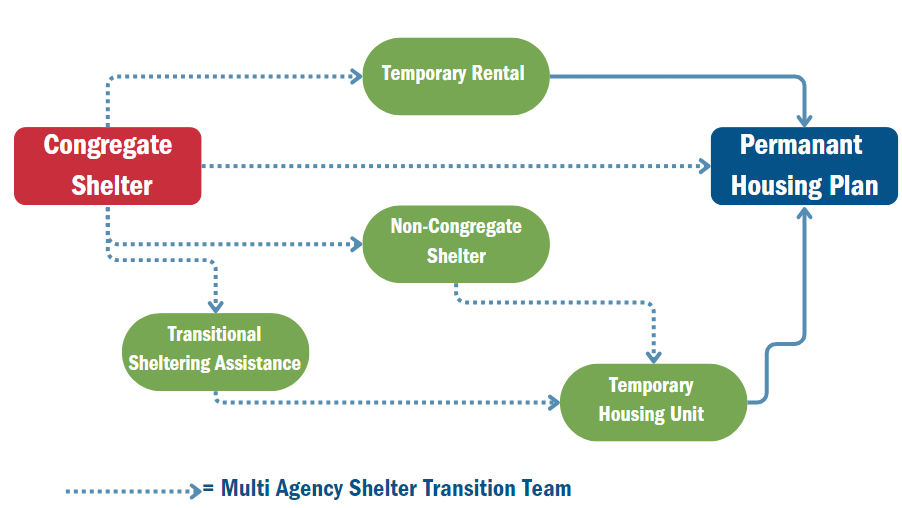 Federal Emergency Management Agency
5
What is Shelter Transition?
Transition of survivors from congregate sheltering to interim or other appropriate housing is challenging.
Resolving the complex issues facing survivors requires the active engagement of multiple Local, State, Federal, and Non-Governmental Organizations (NGOs).
Survivors often tell their story multiple times.
The best results come from States/Tribes with a transition plan
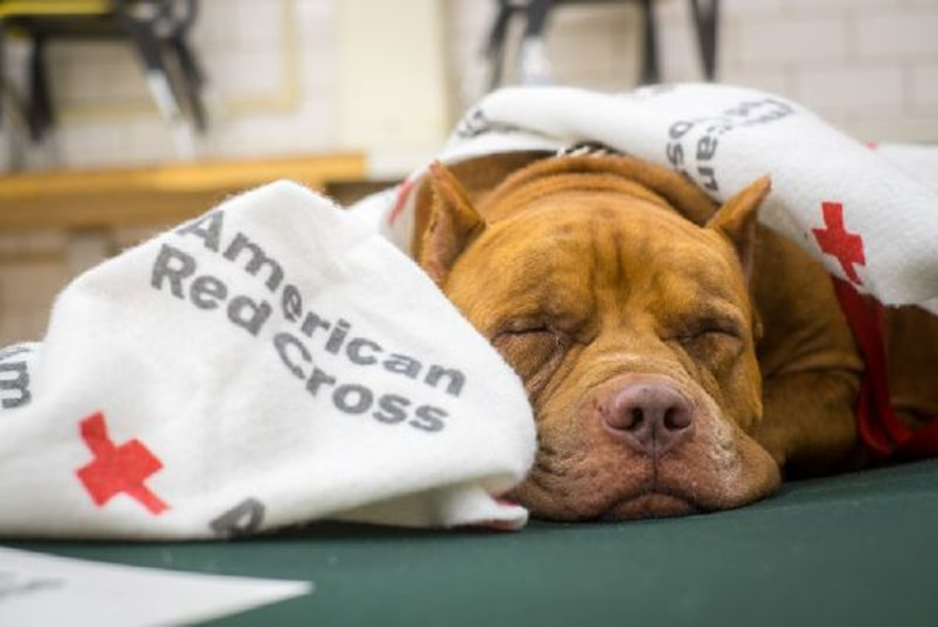 Hurricane Harvey, Texas, 2017
Federal Emergency Management Agency
6
Shelter Transition Model
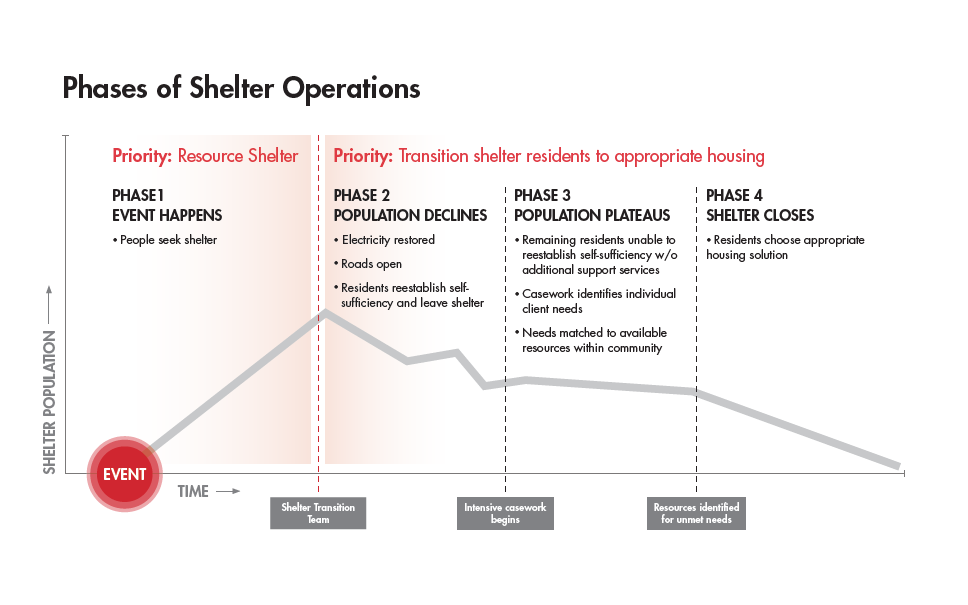 Federal Emergency Management Agency
7
Successful Shelter Transition—Local Jurisdiction
Coordinates the effort
Appoints a POC for shelter transition
Designates, in coordination with partners, a location, date, and time for all stakeholders to convene.
Establishes a strong MASTT
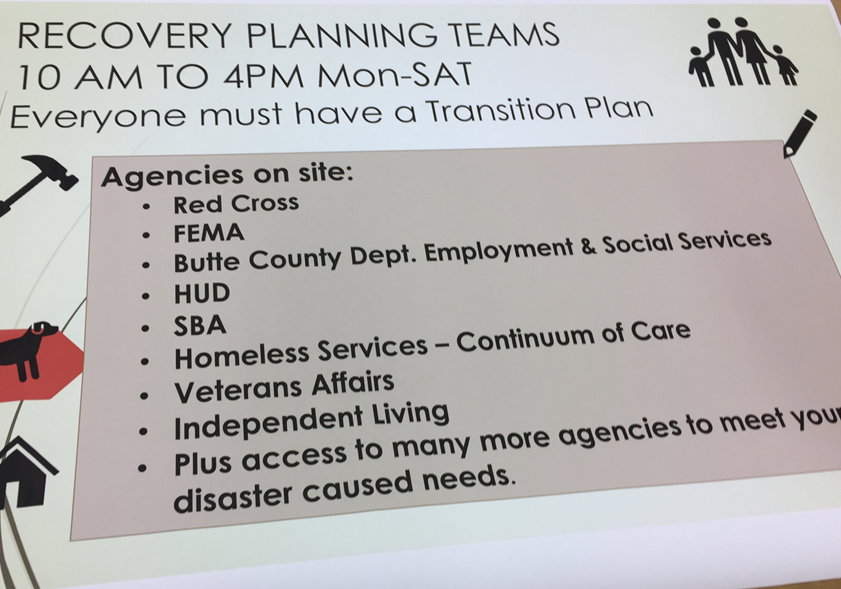 Will also be beneficial if you are transitioning a shelter during a non-declared disaster
Camp Fire, California, 2018
Federal Emergency Management Agency
8
Successful Shelter Transition
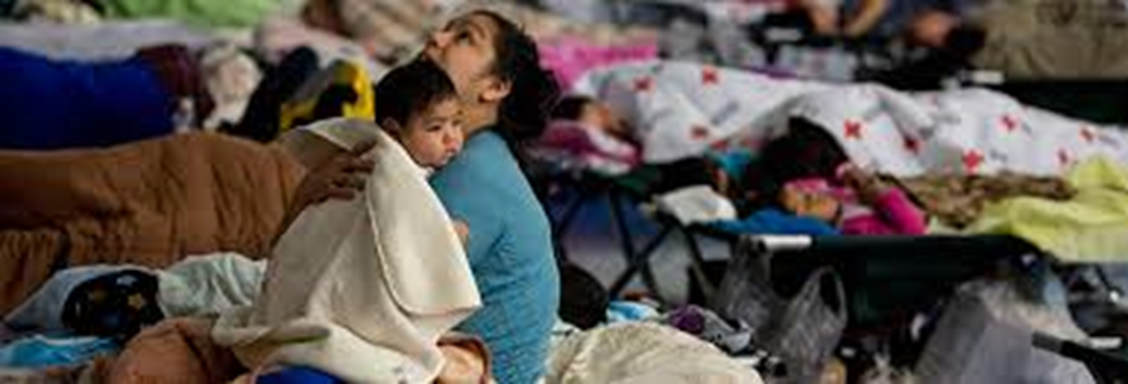 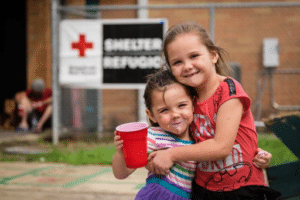 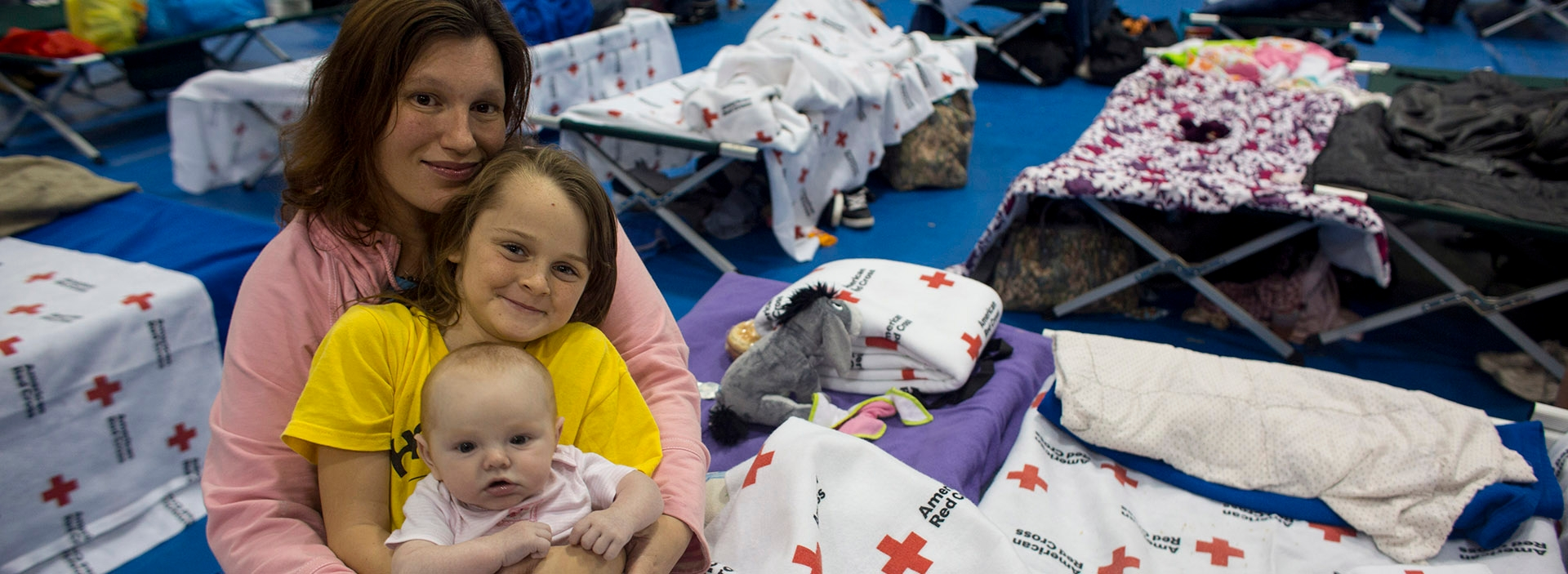 Collaborate and coordinate with shelter residents
Identify barriers to the recovery process for the shelter resident
Transportation; lack of housing availability; financial instability; physical, mental and/or behavioral health disabilities; no family/friends; previously unhoused, etc.
Identify resources and programs that can be provided and coordinated
Federal Emergency Management Agency
9
Barriers to Shelter Transition
Federal Emergency Management Agency
10
MASTT Implementation and Organization
Managing multi-agency team members
Training
Coordination meetings
Cross County challenges with agency representatives
Team leads
Consistency
Travel time for teams
Reporting
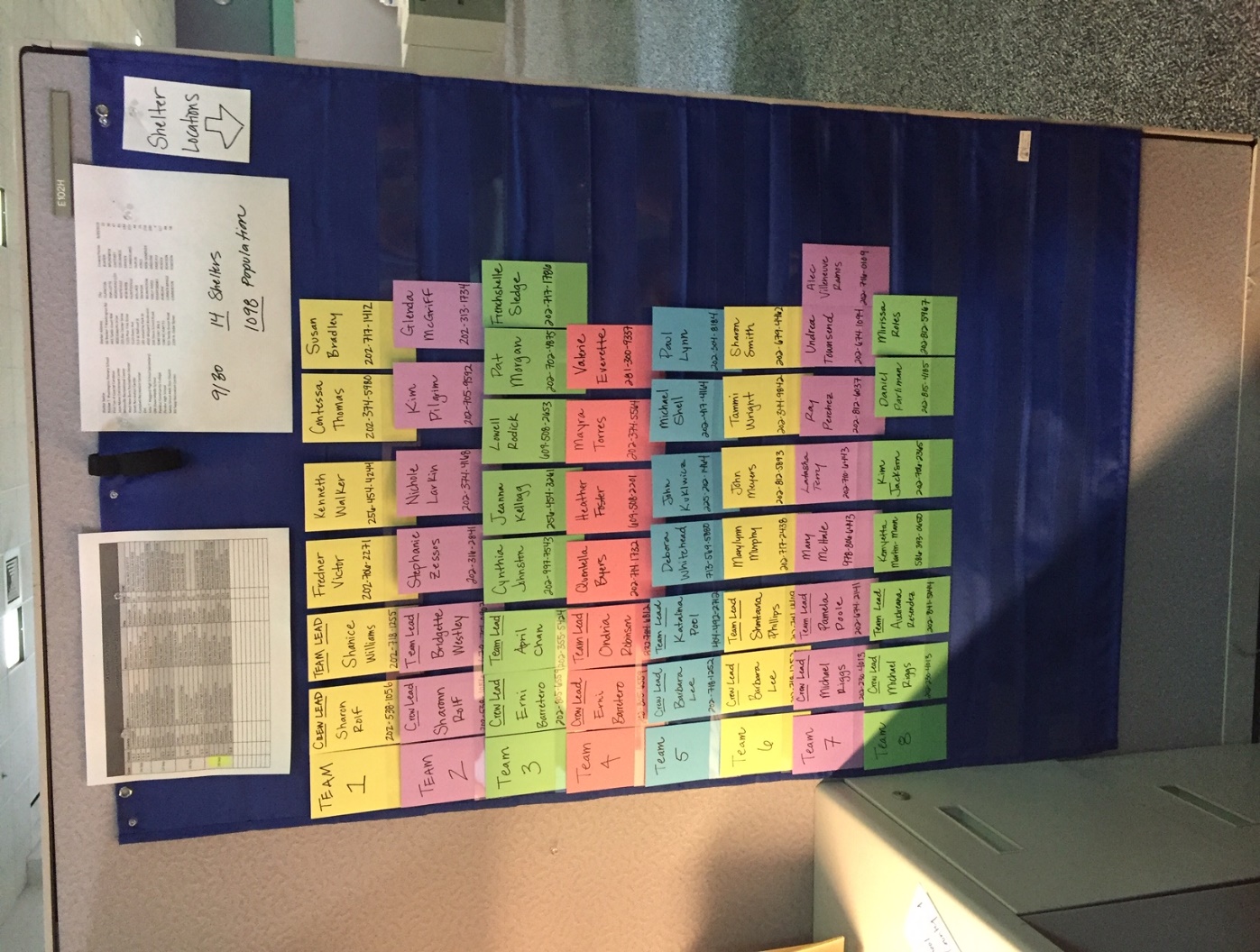 Federal Emergency Management Agency
11
Any Questions?
American Red Cross
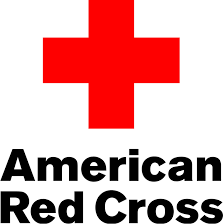 13
How People React to Disasters
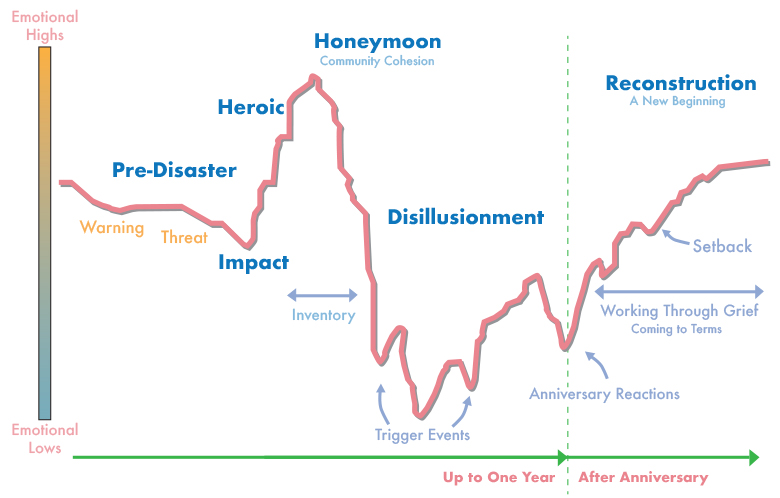 14
American Red Cross’ Role in Sheltering and  MASTT
Sheltering Support to NC State-Managed Shelters:
Dormitory management
Support for shelter resident feeding 
In collaboration with local and state providers - Provision of Disaster Health, Mental Health and Spiritual Care Services
Shelter Resident Triage and Casework services
Shelter Resident Transition (SRT) Triage
A point in time assessment of shelter residents
Includes focused questions to understand:
Disaster-related impacts
Pre-disaster housing status
Shelter residents’ existing resources and complicating factors
Results in identification of shelter resident transition needs which supports identification of partners to fulfil those needs
SRT Casework
A service provided to shelter residents to identify their individual resources and understand their transition barriers to help them develop an individualized action plan to more quickly transition from the shelter to a more sustainable living solution.

To accomplish this, three driving concepts are core to SRT:
An accelerated recovery sets families up for success for what is to come next
More is done for  shelter residents when the community is engaged
Shelter residents are not the sum of their barriers
SRT Casework Services
Empowerment
Coaching
Advocacy
Information
Resources and referrals
Transition planning
Case conferencing
Needs-based financial assistance
Red Cross Participation on MASTT
Red Cross SRT Caseworkers will serve on the MASTT

There are designated SRT Caseworkers that will serve on the MASTT. 

SRT Caseworkers have been supporting shelter residents since shelters opened. They are in a unique position to share additional insights about shelter residents’ needs.
Red Cross Logistics
MASTT Shelter Resident Transition (SRT) Caseworkers  will escort shelter residents to the designated MASTT area
Shelter residents with the most complicated barriers will be the first to meet with the MASTT 
Caseworkers can provide supplemental information about shelter residents that may not be captured
They will participate on end of day debriefs
Most of the population at Gold’s Gym leaves for the day and returns in the evening. Consideration: schedule MASTT appointments for those shelter residents
20
Any Questions?
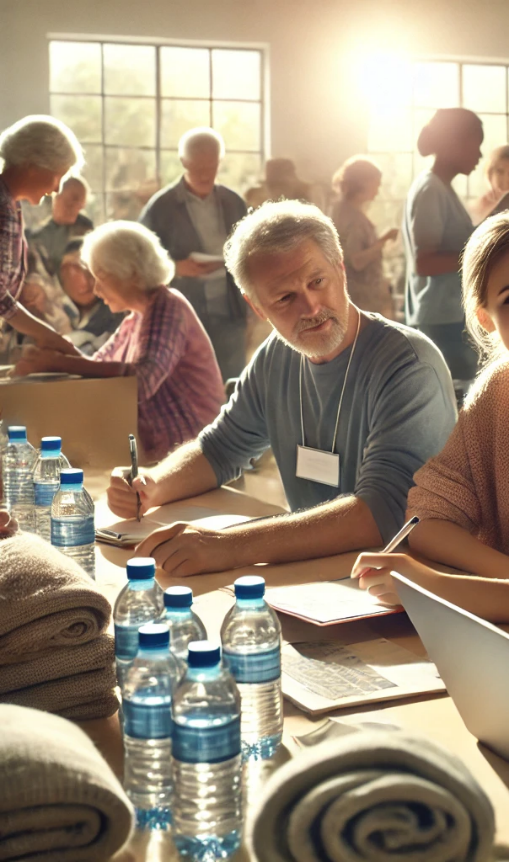 Transition Considerations for Individuals with Disabilities and Access and Functional Needs
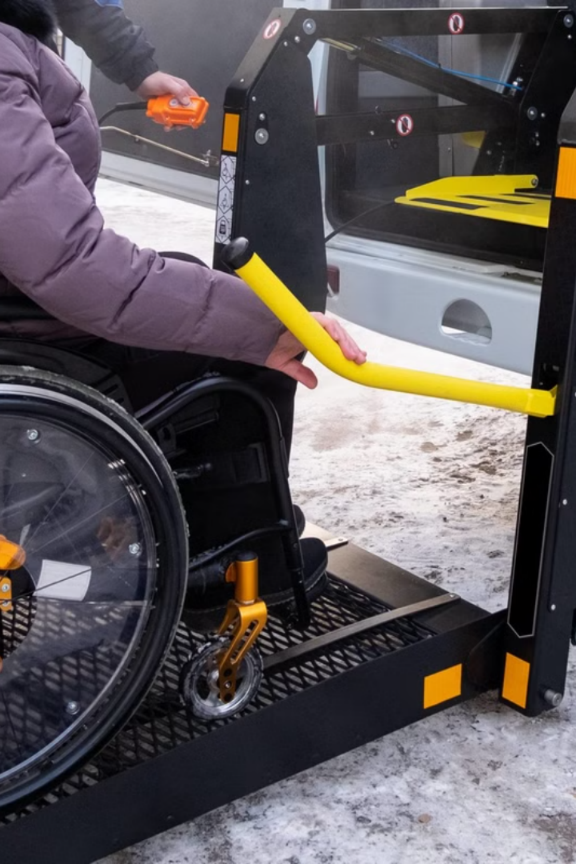 Understanding Disabilities
Types of Disabilities
1
Can include physical, sensory, cognitive, developmental, or mental health disabilities and many are invisible.
Diversity
2
Recognize diversity within disability populations and avoid stereotypes.
Intersectionality
3
Remember that people with disabilities can be part of more than one marginalized population.
Specific Needs in Shelter Settings
Communication Access
Health Maintenance
Accessibility
19% speak Spanish, some Russian speakers. 16 households need communication equipment.
55 households need medication access. 27 require durable medical equipment.
Physical accessibility for mobility impairments. 5 households need bariatric accommodations.
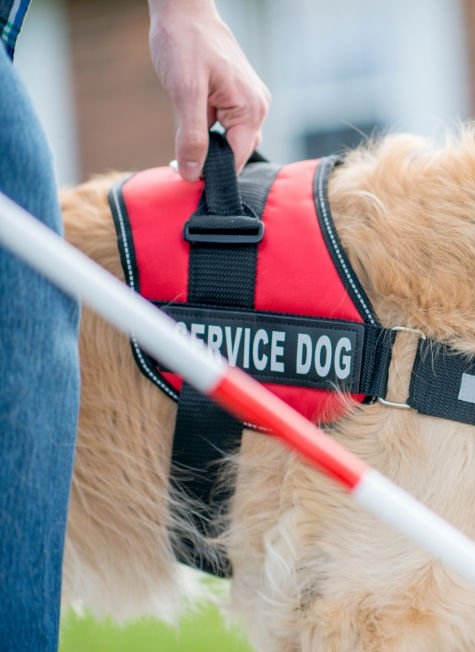 Mental Health and Personal Care
Mental Health Follow-up
91 households require mental health support due to displacement stress.
Personal Care Assistance
8 households need help with daily personal care tasks.
Service Animals
11 households have service animals.
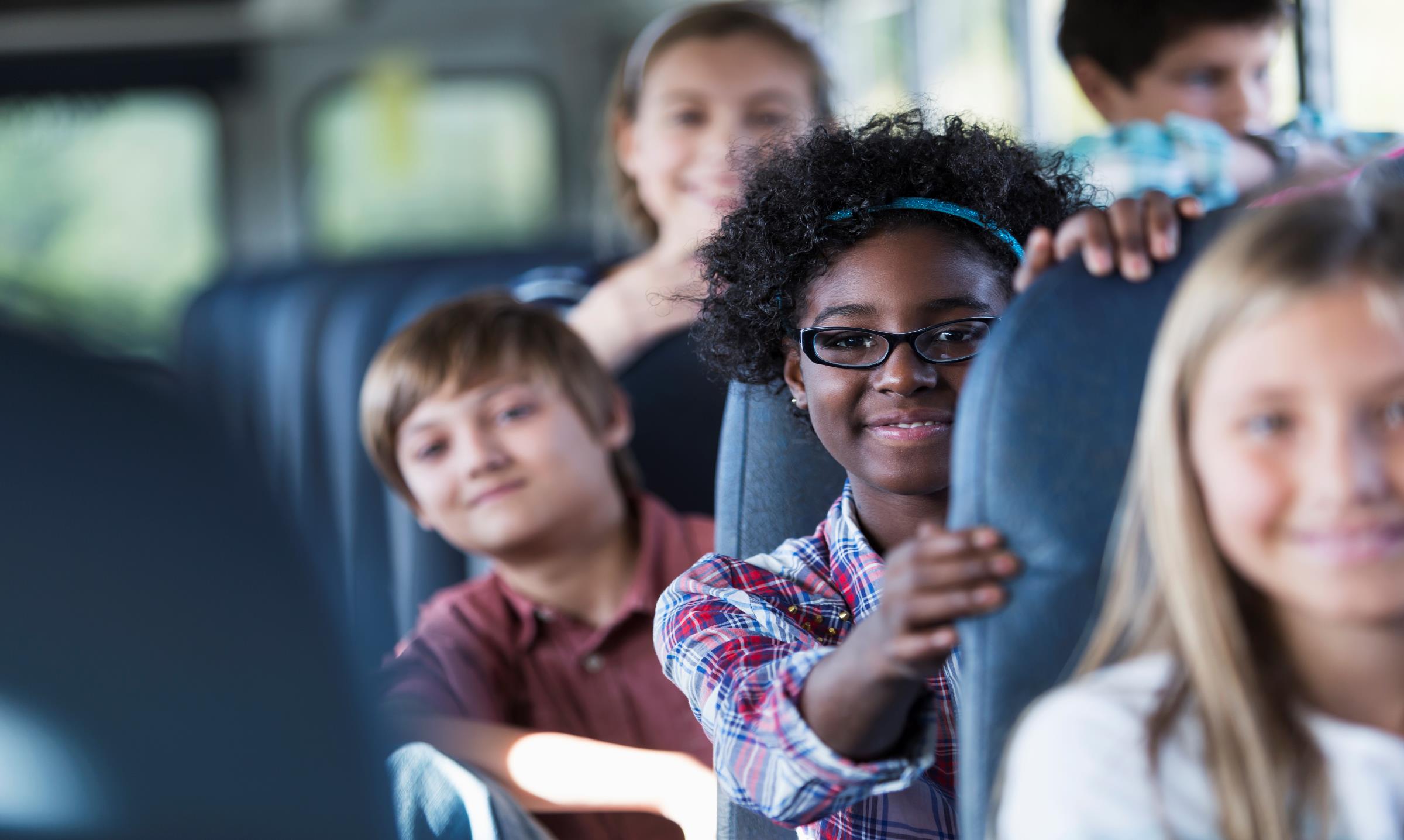 Households with Children
Infants and Toddlers:
School Age Children:
It is important to determine if any children in the household receive any services or supports for learning, mental health, or developmental disabilities. Do they have an IEP?
At least 11 households have children under 4 years old.
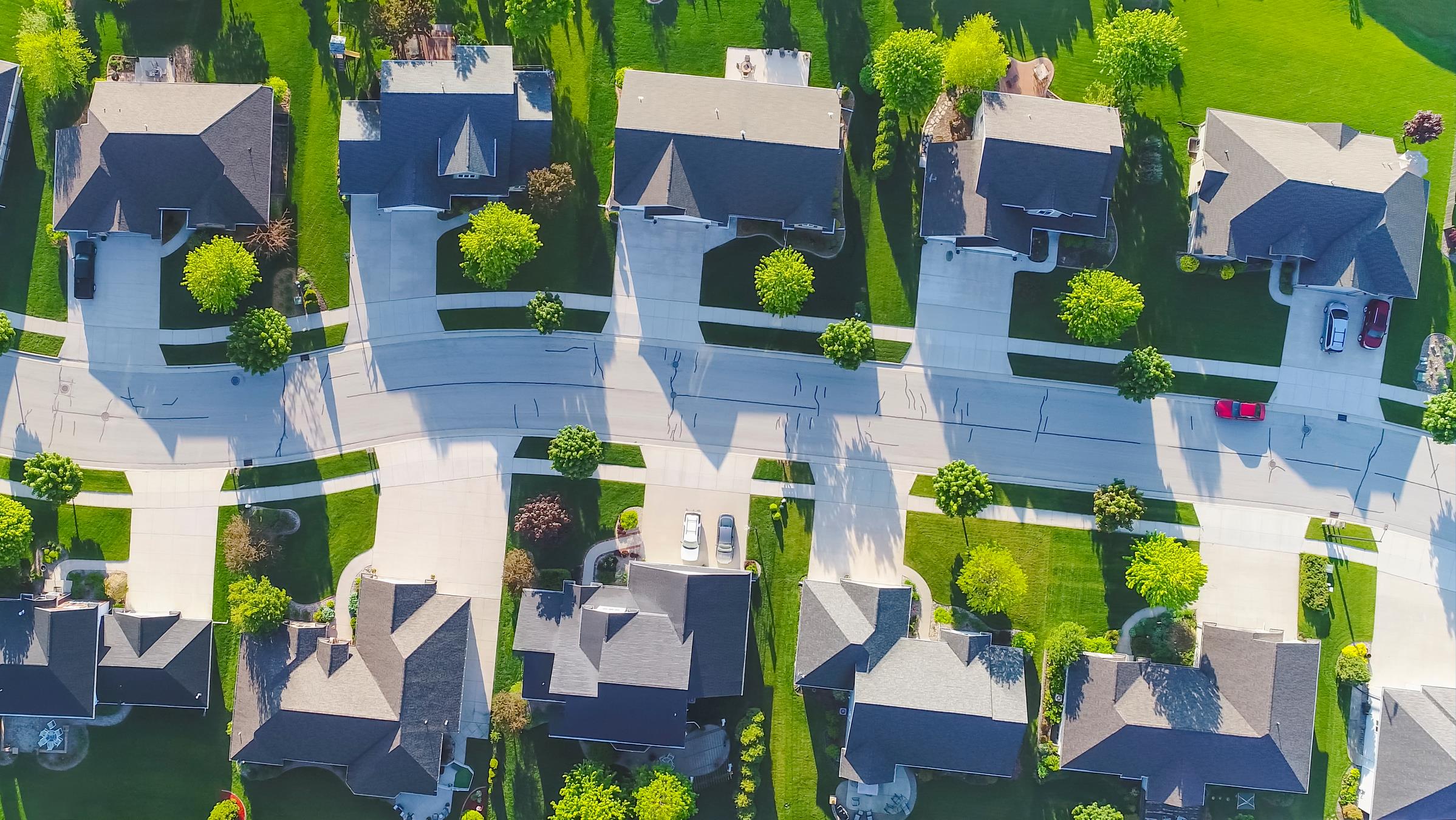 Housing Navigation
Assess Accessibility Features:
1
Understand if pre-disaster housing had accessibility features.
Determine Current Needs:
2
Ensure temporary or short-term housing situation meets accessibility needs.
Identify Accessible Housing:
3
Connect with affordable options and improve access when possible.
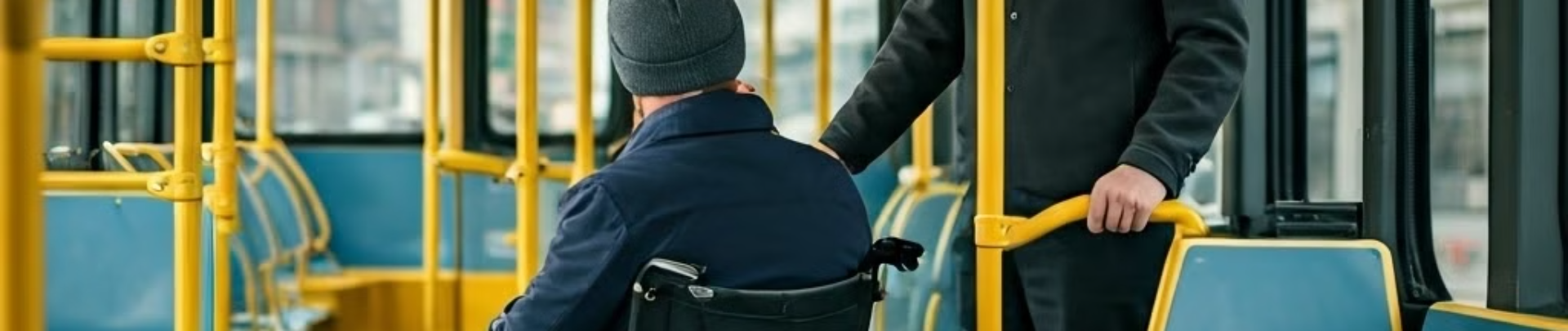 Supporting Independent Living
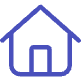 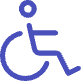 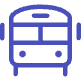 Assistive Technology:
Transportation:
Skill Assessment:
Have awareness of an individuals' abilities related to daily living activities, and what services they will need to live nearby.
Connect clients with necessary assistive devices and technology.
Address transportation needs for (55) households requiring medical care access.
Self-Determination in Disaster
Tailored Assistance
Resilience and Recovery
Preserving Dignity and Autonomy
People are experts of their own lives and needs.
Empowerment leads to more appropriate, personalized aid.
Involvement
People participate in decisions affecting their well-being.
  Recovery
Develops sense of control in difficult situations.
Control
Individuals retain control over their lives during a crisis.
  Decision – Making
People make choices about their needs and priorities.
Self-determination gives everyone a voice in the  process
Effective Communication Strategies
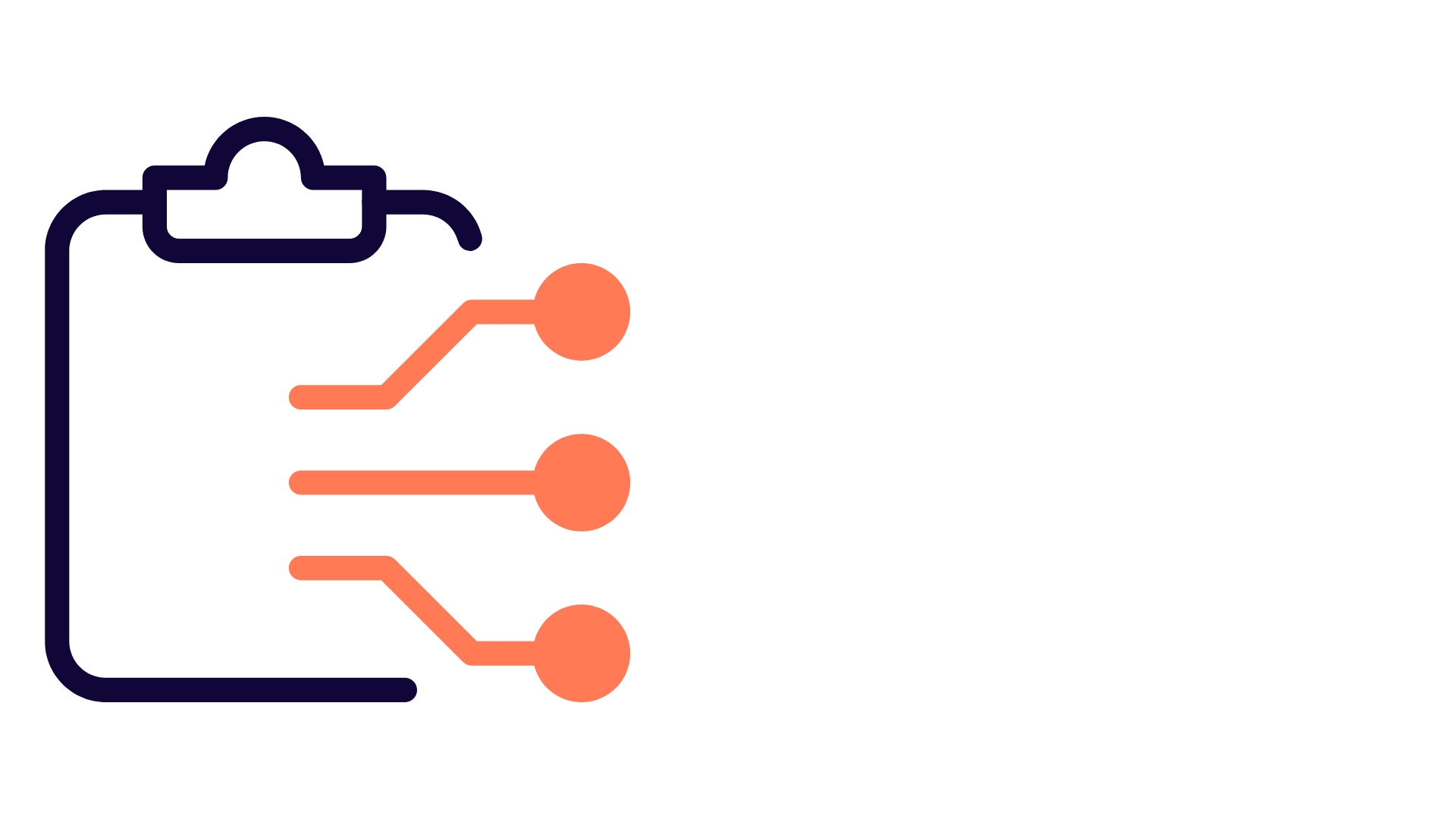 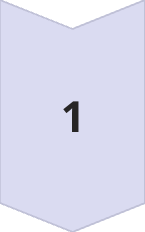 Person-First Language:
Use respectful, empowering language focusing on the person, not the disability.
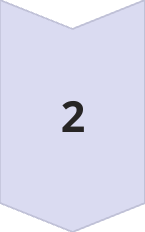 Diverse Communication Methods:
Employ clear language, visual aids, sign language, and assistive devices.
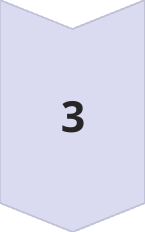 Active Listening:
Practice empathy and understand the emotional impact of displacement.
Disability Resources
Non-residential, community-based organizations
 to support people with disabilities.
Centers for Independent Living
Advocacy and Protection
Ensure that individuals have contact information for Disability Rights NC
Family Support and Information
There are many non-profit organizations that provide disability specific information and family support. Ensure families are reconnected or connected as appropriate.
Any Questions?
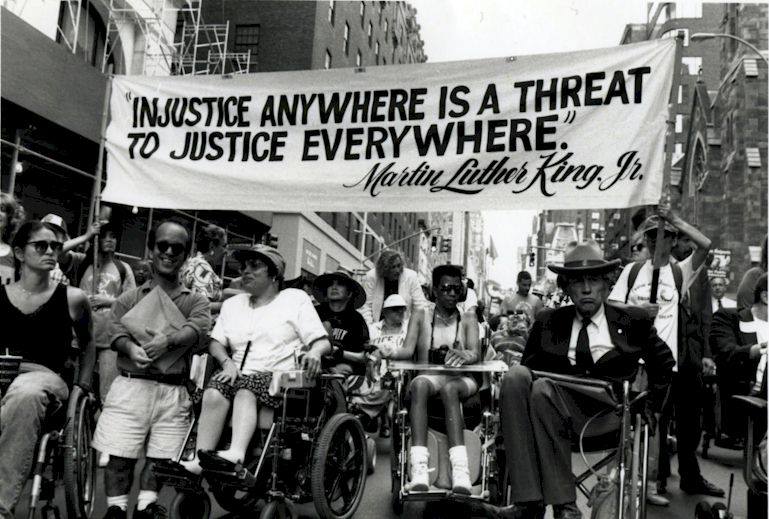 North Carolina Centers for Independent Living
[Speaker Notes: Advocacy efforts may include the following: • Developing and presenting state-wide reports regarding the needs of people with disabilities to public policy makers (legislators and state agencies) and the governor. • Developing and presenting reports on the successes of the IL Network in the state, to public and private boards, commissions, or other entities interested in Independent Living and/or people with disabilities. • Presenting the SPIL to policymakers and sharing the funding needs to fully implement it. • Representing the needs of people with disabilities on boards and councils. • Providing comment on revisions to or new policies and/or programs that affect services for people with disabilities. • Providing comment at public hearings. • Holding public forums to gather input/feedback from people with disabilities and stakeholders on issues, programs, needs, etc., and sharing a report with the governor and policymakers]
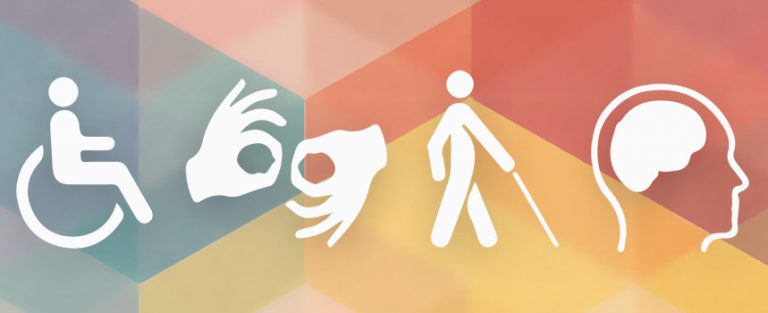 What are Centers for Independent Living?
Designed and operated by individuals with disabilities, Centers for Independent Living (CILs) provide independent living services for people with disabilities. At least 51% of their staff are people with disabilities.
 CILs are at the core of ACL's independent living programs, which work to support community living and independence for people with disabilities across the nation based on the belief that all people can live with dignity, make their own choices, and participate fully in society. 
Centers provide tools, resources, and supports for integrating people with disabilities fully into their communities to promote equal opportunities, self-determination, and respect.
Services every Center provides:
Centers for Independent Living in Western North Carolina
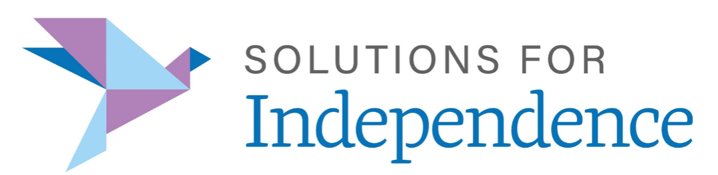 Asheville Location:
108 Leicester Highway
Asheville, NC 28806
Phone: (828) 298-1977
Counties Served: Buncombe, Henderson, Madison, McDowell, Polk, Rutherford & Transylvania

Sylva Location:
525 Mineral Springs Drive
Sylva, NC 28779
Phone: (828) 631-1167
Counties Served: Cherokee, Clay, Graham, Haywood, Jackson, Macon & Swain
Winston-Salem:
7744 North Point Blvd.
Winston-Salem, NC  27106
Phone: (336) 767-7060
Counties Served: Davidson, Davie, Forsyth, Stokes, Surry & Yadkin
* Durable Medical Equipment available in partnership with NCATP
Map of NC Centers for Independent Living
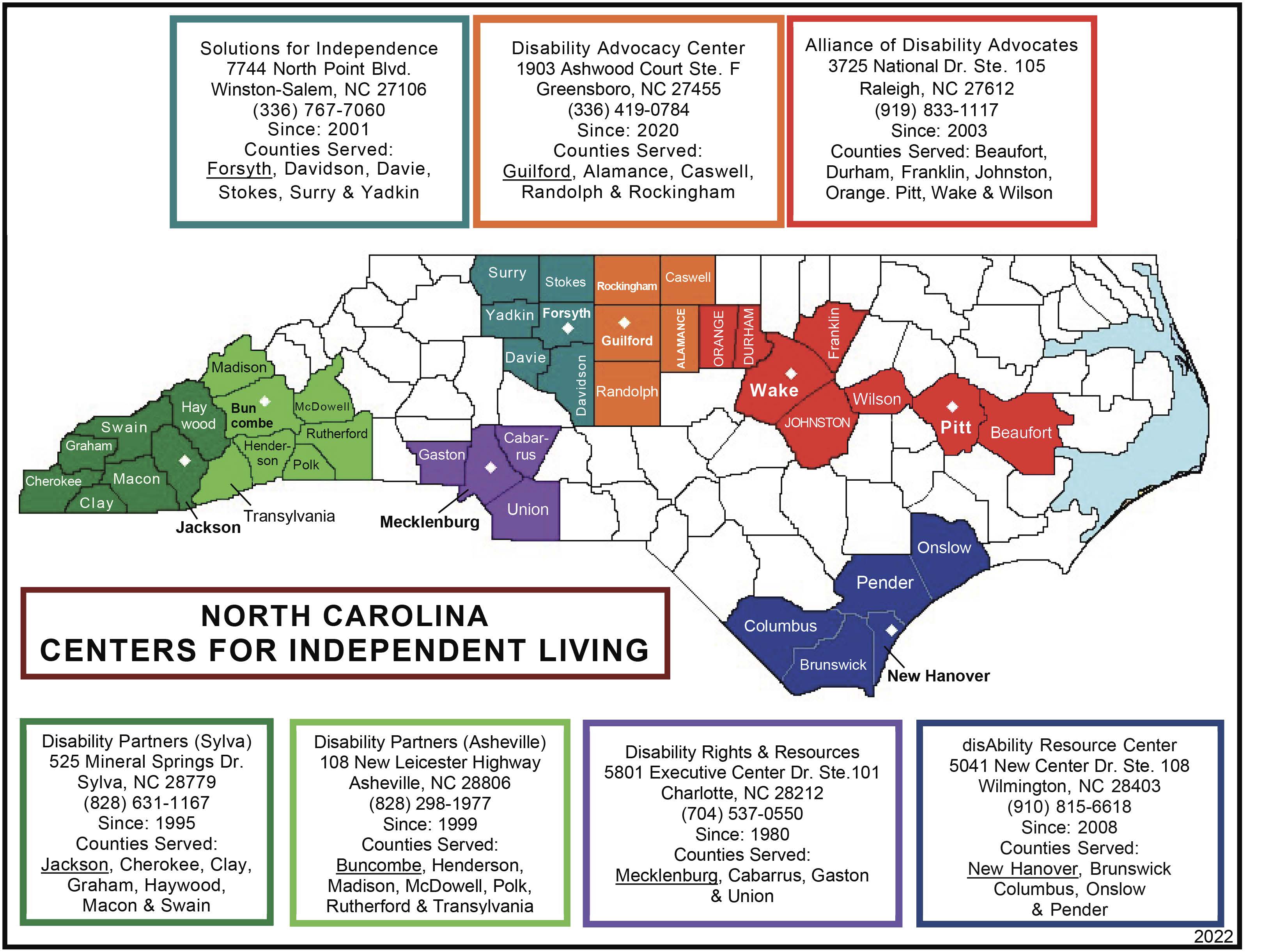 If a person with a disability needs services outside of Western North Carolina, please contact the Center for Independent Living closest to the area they are residing  or contact the following:
NC Statewide Independent Living Council Office  at  984-480-632
Any Questions?
North Carolina Office of Recovery and Resiliency
October 24, 2024
Overview of NCORR
NCORR 
Administers emergency, recovery and resiliency grant programs for local jurisdictions and low- to moderate-income households in North Carolina.
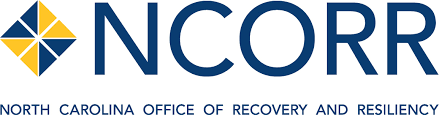 Overview of NCORR
Example NCORR Programs
Regions Innovating for Strong Economies and Environment (RISE)
Resilient Coastal Communities Program (RCCP)
Grants and Loans to Local Government
Rent and Utility Assistance
Housing Stability
Downpayment Assistance
Affordable Housing and Infrastructure
Homeowner Recovery (replace, repair, reimburse, relocate)
NCORR & MASTT Support
NCORR and NCEM are partnering to oversee the North Carolina Disaster Case Management (NC-DCM) Program for Helene, working to:
Develop individualized recovery plans, focusing on housing stability
Connect survivors to necessary services
Ensure case managers are equipped with the tools and training to support long-term recovery
We will work to facilitate connections with agencies and partners to streamline survivor support, ensure accurate tracking of recovery progress and identify unmet needs for continued assistance.
Any Questions?
Housing and HomelessnessDivision of Aging
North Carolina Department Health and Human Services (NCDHHS)
44
Housing Programs in NC DHHS Division of Aging
Targeting and Key Housing Program – State funded housing program for adults with disabilities that are the head of household, with low-income at or below 50% of the Area Median Income for the county of residence who want to live independently in integrated communities of choice. 
Emergency Solutions Grant (ESG) – HUD funded housing program for households experiencing homelessness or at risk of becoming homeless. 
State Fiscal Recovery Funding (SFRF) – A portion of this funding is administered through the ESG program to provide Rapid Rehousing and Financial Assistance to households experiencing homelessness or at risk of homelessness. The other portion is awarded and implemented through the Area Agencies on Aging (AAAs) for Housing and Home Improvements and Financial Assistance for eligible older adults.
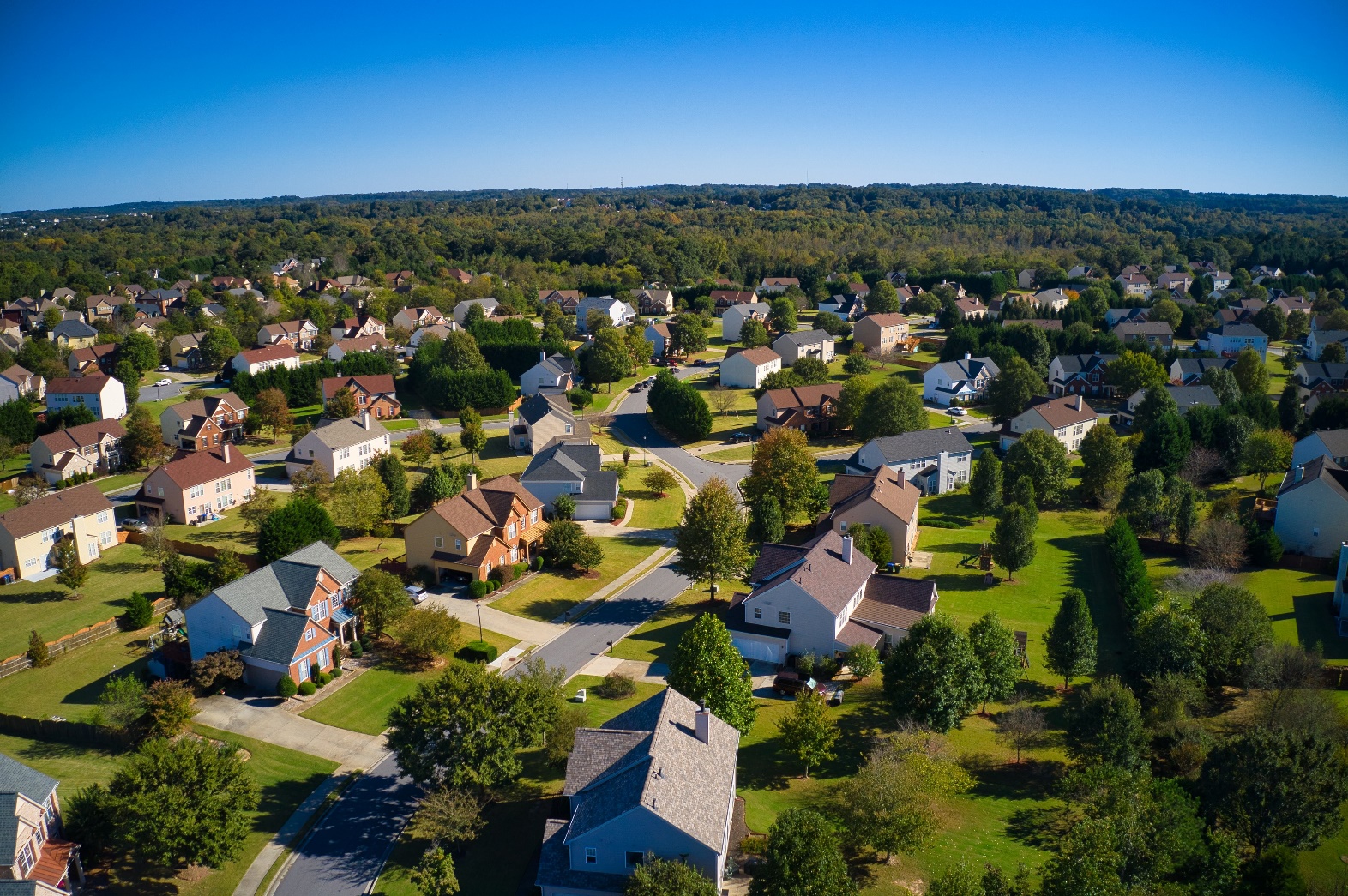 Targeting and Key Rental Assistance Program
Summary: The Targeting Program and Key Rental Assistance expands affordable housing opportunities for low-income individuals with disabilities. The program aims to connect eligible persons to housing that is affordable, decent, permanent, integrated, accessible, and independent. 
Eligibility: 18+ years and older with a disability, head of household, low income at or below 50% of the Area Median Income, receiving support services. 
Services Available: Permanent Supportive Housing in integrated neighborhoods, key rental assistance, application fee, security deposit and hold fees.  
How do participants “get in” to the program? Many kinds of service agencies make referrals, including but not limited to, behavioral health care agencies, county social service departments and regional offices of divisions within NC DHHS. These agencies sign the Targeting Program Agreement to Participate and are committed to providing ongoing support services refer eligible individuals to the Targeting and Key Rental Assistance Program. DHHS will accept direct referrals for people in the shelters in disaster declared counties.
Targeting and Key Rental Assistance Program part 2
Emergency Solutions Grant (ESG)
Summary: ESG is a U.S. Housing and Urban Development (HUD) funded program that awards qualified local governments, and non-profit organizations address homelessness and households at risk of becoming homeless. These eligible applicants use ESG funding to improve the number and quality of emergency shelters, provide essential services the shelter residents, rehouse homeless individuals and families, and prevent individuals and families from becoming homeless. 
Eligibility:  Individuals and families experiencing homelessness or at risk of becoming homeless and has an annual income below 30% of the Median Family Income for the area as determined by HUD.
Services Available: Street Outreach, Emergency Shelter, Rapid Rehousing, Homelessness Prevention, and NC HMIS Data Collection system. 
How do participants “get in” to the program? Coordinated Entry is the central access point in each county for those experiencing homelessness or at risk for becoming homeless. Currently, ESG is not accepting new clients.
Coordinated Entry (CE)
Area Agencies on Aging – Housing and Home Improvement Programs
Summary: This funding is for home improvement and financial assistance for older adults (60+) to prevent them from moving to congregate or institutionalized settings prematurely. This is being administered by the 13 Area Agencies on Aging. 
Eligibility: Vulnerable older adults aged 60 and over. 
Services Available:  SFRF: Housing and Home Improvement, Housing and Home Improvement Financial Assistance, Housing and Home Improvement Non-client Expenses, and Administrative Costs. 
How do participants “get in” to the program? Eligible older adults access services through the Area Agency on Aging (AAAs) covering the county of residents where they live.
SFRF: Area Agencies on Aging
North Carolina Housing Opportunities for Persons with AIDS (HOPWA)
Summary: The Housing Opportunities for Persons with AIDS (HOPWA) Program was established by the US Department of Housing and Urban Development (HUD) to address the specific housing needs of persons living with HIV/AIDS and their families. Funding from HUD supports the HOPWA Program in these regions for the purpose of planning, developing, and assuring the delivery of quality housing support services. The primary goal of the HOPWA Program is to increase access to and ensure the provision of safe, decent and affordable housing and housing-related services to persons living with HIV infection and their families in North Carolina and to ensure that all HOPWA recipients living with HIV infection are receiving medical care.
Eligibility:  HIV diagnosis, resident of NC, household at or below 80% of the area median income for the county of residence.
Services Available: Tenant Based Rental Assistance (TBRA), Short-Term Rent, Mortgage, and Utility Assistance (STRMU), Supportive Services (SS), Permanent Housing Placement (PHP), and Short-term Facility Based Care (STFBC.)
How do participants “get in” to the program? In North Carolina, the HOPWA Program emphasizes the delivery of a comprehensive continuum of housing support services for persons living with HIV throughout Regional Networks of Care and Prevention.  North Carolina has been divided into 10 Regions, each with its own Network of Care and Prevention.
North Carolina HOPWA Providers and Metropolitan Statistical Areas (MSAs')
Oxford Housing
Summary: OHI is the 501 (c) (3) umbrella organization of a national network of democratically run Level 1 recovery homes for individuals in recovery from substance use and/or opioid use disorder. OHI partners with the NCDPS Correctional Facilities & Detention Centers, LME/MCOs, recovery centers and other partners.
Eligibility: Completion of inpatient treatment, Completion of medical detoxification (if needed), enrolled in a MAT/MAR Program, or Re-entry from the Department of Public Safety. To also include a willingness to work on a personal recovery program such as a mutual aid org, such as twelve-step recovery program or other recognized programs. 
Services Available: Recovery Housing for no less than six members per house (non-coed) houses for Men, Women and Women with their Children). For FY25, Equal Expenses Shared (EES) assistance for up to (95) individuals transitioning into an Oxford House from incarceration.
How do participants “get in” to the program? Interested individuals in recovery can self-refer of be referred by an organization, then fill out an online application (oxfordvacancies.com). The applicant would need to call the house where they would like to set-up an interview, show up timely for their interview, be open an honest during the interview process. The house members vote to accept new members, with (80%) yes votes to needed for approval, and if accepted, the new member may then move in immediately.
Oxford Housing
Transitions to Community Living (TCL)
Summary: NC entered the Olmstead Settlement in 2012 to demonstrate substantial compliance with the settlement agreement by the end of fiscal year 2025. As a result, TCL ensures that individuals in congregate living arrangements (adult care homes, family care homes, State Psychiatric Hospitals) who can live independently in integrated communities of choice receive appropriate diversion from congregate living settings. 
Eligibility: Medicaid or Medicaid Eligible, a US citizen, have a documented Severe and Persistent Mental Illness, and either be:  1) living in a congregate living situation and want to move to the community 2) residing at a state psychiatric hospital and have no or unstable housing 3) be in the community and deemed ‘at risk’ for entry into an Adult Care home or a family care home.  
Services Available:  Tenancy support services, Assertive Community Treatment Team, Community Support Team, IPS-SE, Peer Support, Tenancy Management Services, Community Inclusion 
How do participants “get in” to the program? Local Management Entity/Managed Care Organization (LME/MCO) staff which cover the county where the member’s Medicaid is would be responsible for screening individual and determining eligibility. Members would need to have a Referral, Screening and Verification Process (RSVP) completed and can be done by the member, family member, provider, LME/MCO, basically anyone.  Click here to complete a referral for screening.
Transitions to Community Living
VAYA Health Mental Health Supports
Summary: Vaya provides counseling for those that need additional assistance during the transition period.
Eligibility:  People in need of mental health support during the transition taking place resulting from the impact of Helene in impacted counties. 
Services Available:  Counseling, assistance with navigating the transition process, including obtaining documentation, requesting resources, identifying appropriate  providers, providing brochures and information on available Mental Health services, and referrals to services and providers for which individuals are eligible. 
How do participants “get in” to the program? Vaya staff will enroll eligible individuals at the shelters and provide handouts for those that do not want to enroll immediately.
Vaya Health Mental Health Supports
Any Questions?
U.S. Department of Housing and Urban Development (HUD)and HUD SNAPS Disaster Technical Assistance
10/23/2024
[Speaker Notes: Brian]
HUD & Disaster Technical Assistance Team
Overview
Provide HUD Special Needs Assistance Programs (SNAPS) Disaster Technical Assistance for people who may not have the resources to move towards housing stability due to a natural or public health disasters.
Facilitate housing solutions for HUD clients through referrals
Identify HUD vacancies across Public Housing and Multifamily portfolios
Coordinate Housing Counseling Agencies and resources
62
[Speaker Notes: Brian]
HUD SNAPS Disaster Technical Assistance Team
Who We Are 
A specialized, small, and nimble team within the Special Needs Assistance Programs at HUD, which conducts efforts aimed at people who are vulnerable and/or homeless.
What We Do
We respond to natural and public health disasters when we know there is a substantial group of people who may not have resources to move toward housing stability.
When We Activate
When a disaster occurs, and at the request of a Continuum of Care, 
	HUD SNAPs, Government, FEMA, and/or Red Cross.
63
[Speaker Notes: Brian]
Continums of Care (CoCs)
A Continuum of Care (CoC) is a program that coordinates local agencies and service providers to address homelessness.

CoCs know the local landscape of service providers, and what is available to people experiencing homelessness. 

CoCs will not be able to immediately provide permanent housing to all people but can assist with housing solutions for people experiencing homelessness.
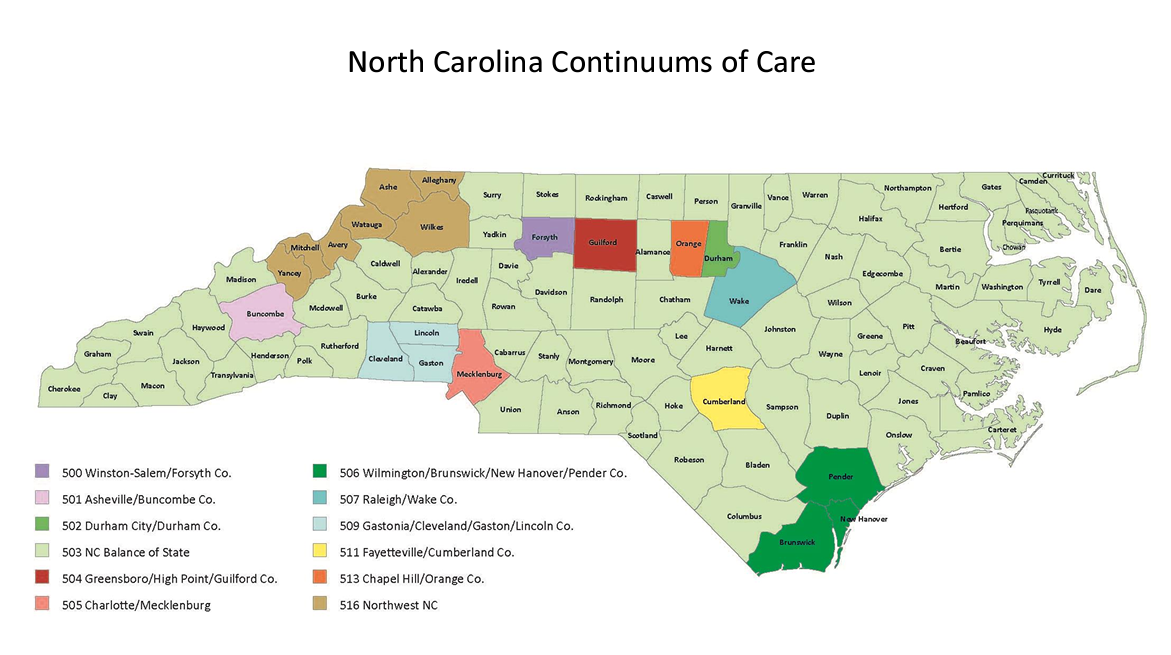 Continums of Care (CoCs)
Disaster Shelters are located within 3 CoCs.
Any Questions?
Back@Home North Carolina Initiative
The Back@Home North Carolina Initiative provides an infrastructure utilized by multiple programs. 
Because Back@Home is designed for common activities that stabilize people in housing, the infrastructure can be utilized for programs with distinct purposes and related funding sources. 
Each program under the initiative has a defined target population and geographic area. As of 2024, three projects are under the initiative:  
Back@Home-Disaster (Operated Sep 2018 – June 2022, reopening Oct 2024 for Helene)
Back@Home-CV (Operated August 2020 – September 2022)
Back@Home-BoS (October 2023 -- present)
Back@Home Recipe for Success
Housing Stabilization Services
Unit Access and Move-In Financial Assistance
Rent and Utility Financial Assistance
+
+
Infrastructure and Backbone Support
HSS Providers, Service Areas, and Shelters
Back@Home-Helene will support MASTT with households who have no other options.
Households referred to other programs for housing needs
MASTT will assess households
MASTT problem-solving with households for referrals
Households with no referral options
Back@Home 
will assess for enrollment and support housing stability plan
Any Questions?
Healthy Opportunities PilotOverview
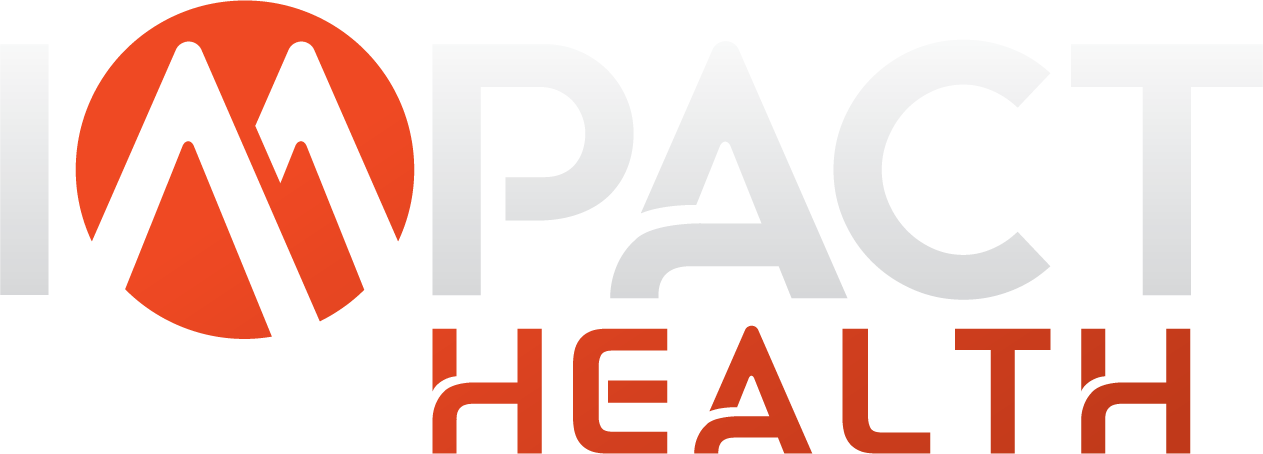 Healthy Opportunities PilotOverview
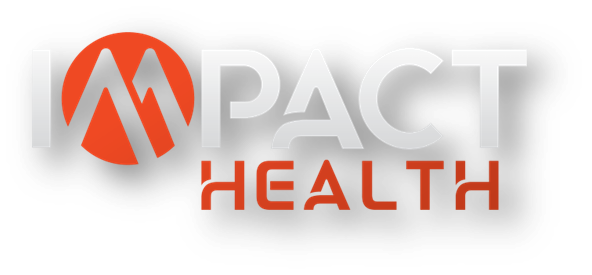 75
The Healthy Opportunities Pilot
HOP supports a select set of NC Medicaid Managed Care recipients who have needs related to healthy food, safe housing, reliable transportation, and/or personal safety, and healthy relationships. Pilot services are reimbursable through NC Medicaid.
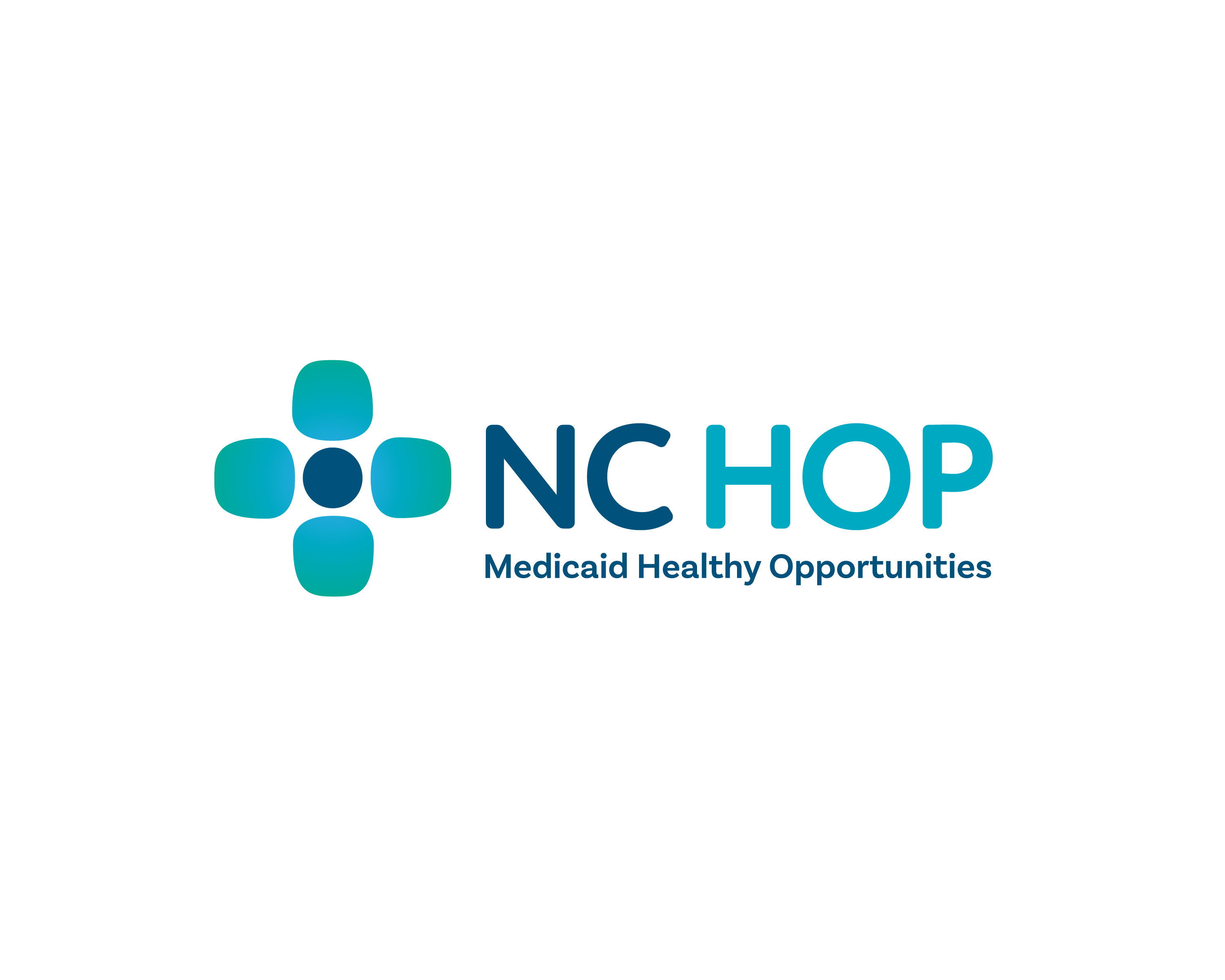 NC Healthy Opportunities Pilot Regions
HOP
Services
HOP Services: provided by 61 human service organizations across 18 counties in WNC
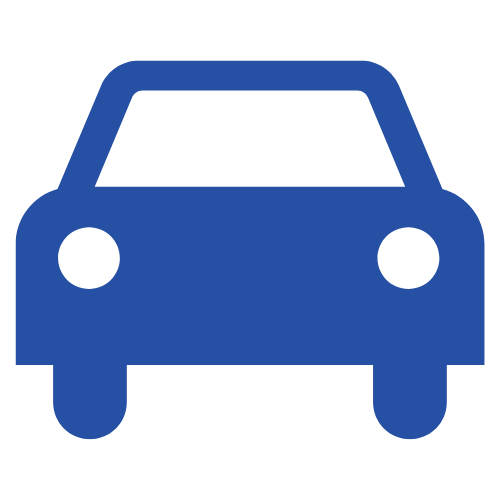 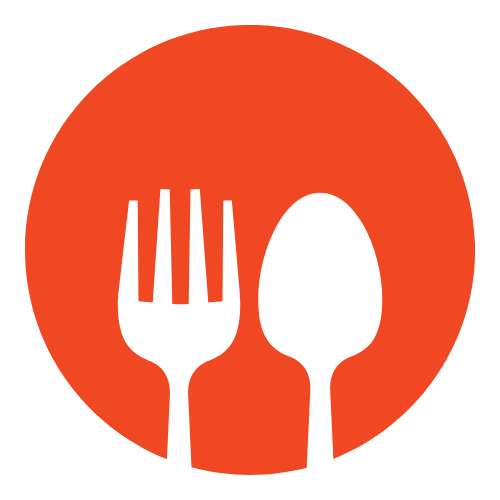 Housing
Food
Transportation
Assistance with finding a home
Financial assistance for moving
Home safety repairs
Accessibility modifications
Healthy meals and food boxes
Fruit/vegetable prescriptions
Classes related to nutrition and diabetes
Vouchers to ride public transportation
Door-to-door rides
Car repairs
Mileage reimbursement
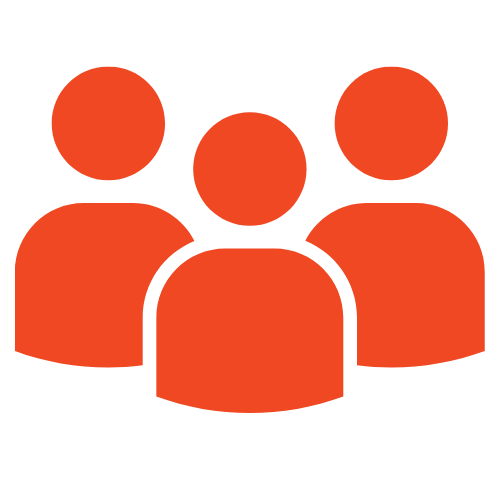 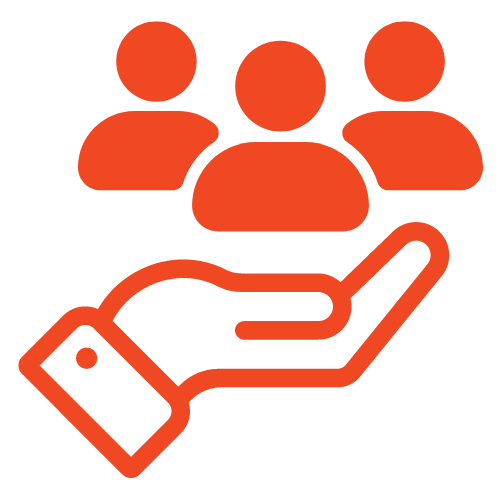 Cross Domain
Interpersonal Violence & Toxic Stress
Services that include multiple facets of the domains such as respite care and linkages to legal assistance for IPV or housing items
Interpersonal violence counseling
Parenting classes
Home visiting services
Connecting People to Care
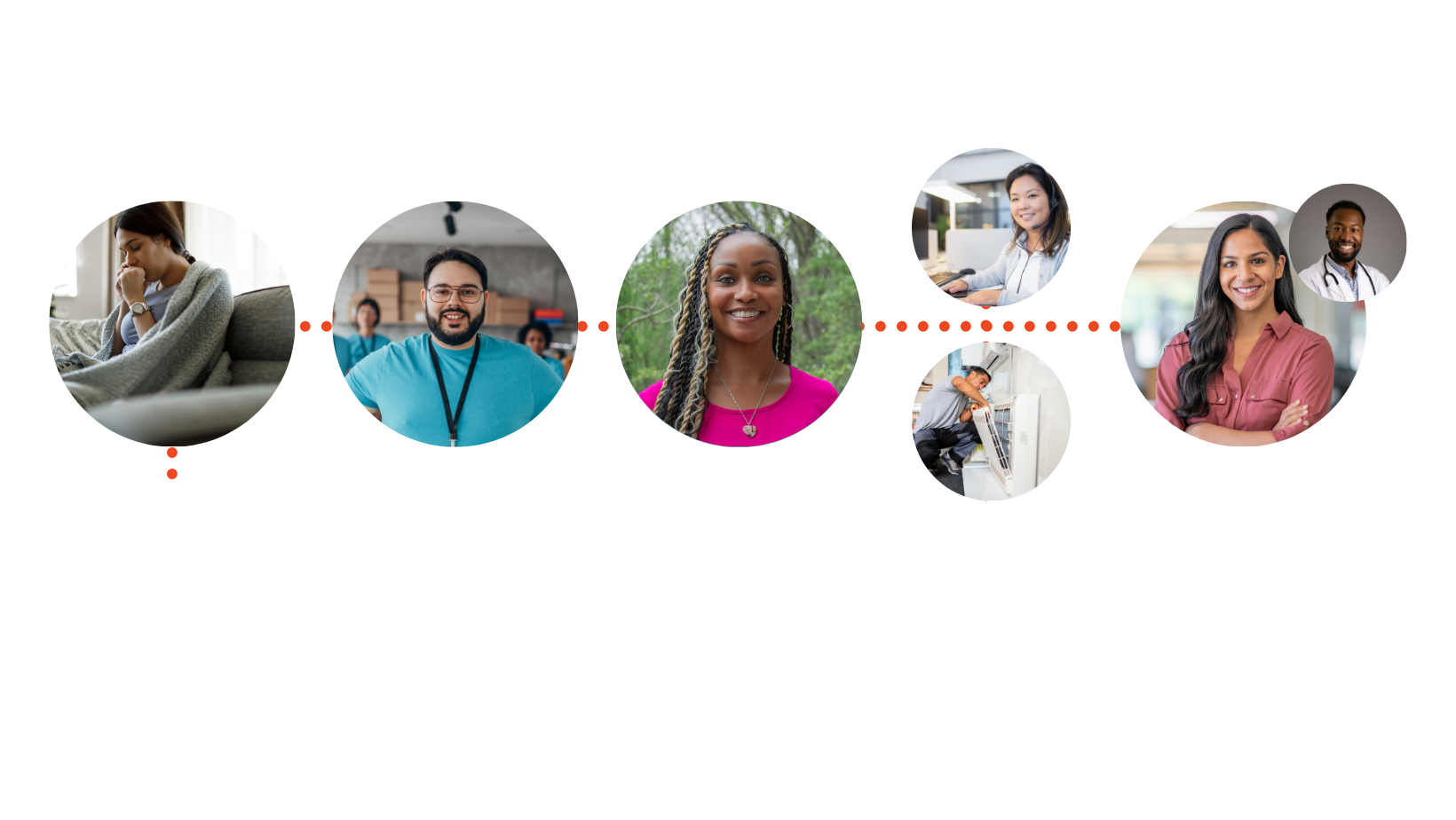 Enrollment
Resolution
Referral
Prescreening
An Impact Health care navigator reviews Jenny’s eligibility criteria and shares her information with her NC Medicaid health plan via NCCARE360.
Jenny’s asthma symptoms improve, and she doesn’t need to see her doctor as frequently.
Jenny has asthma and receives services from a local nonprofit. Jenny shares she recently discovered mold in her home.
Her local nonprofit refers Jenny to Impact Health’s website to complete a pre-screening.
Jenny’s care manager determines she qualifies for HOP and makes referrals for home repairs and a HEPA home filter.
Eligibility for HOP Services
Individuals with Standard or Tailored Managed Care Plans and:  
Adults who have two or more chronic conditions or multiple visits to the ER each month.
Women who are pregnant that have conditions that lead to a high-risk pregnancy.
Children that have one chronic condition or an ACE score of 3 or more.
Babies that were a NICU graduate or had a low birth weight.
How to Get Pre-Screened
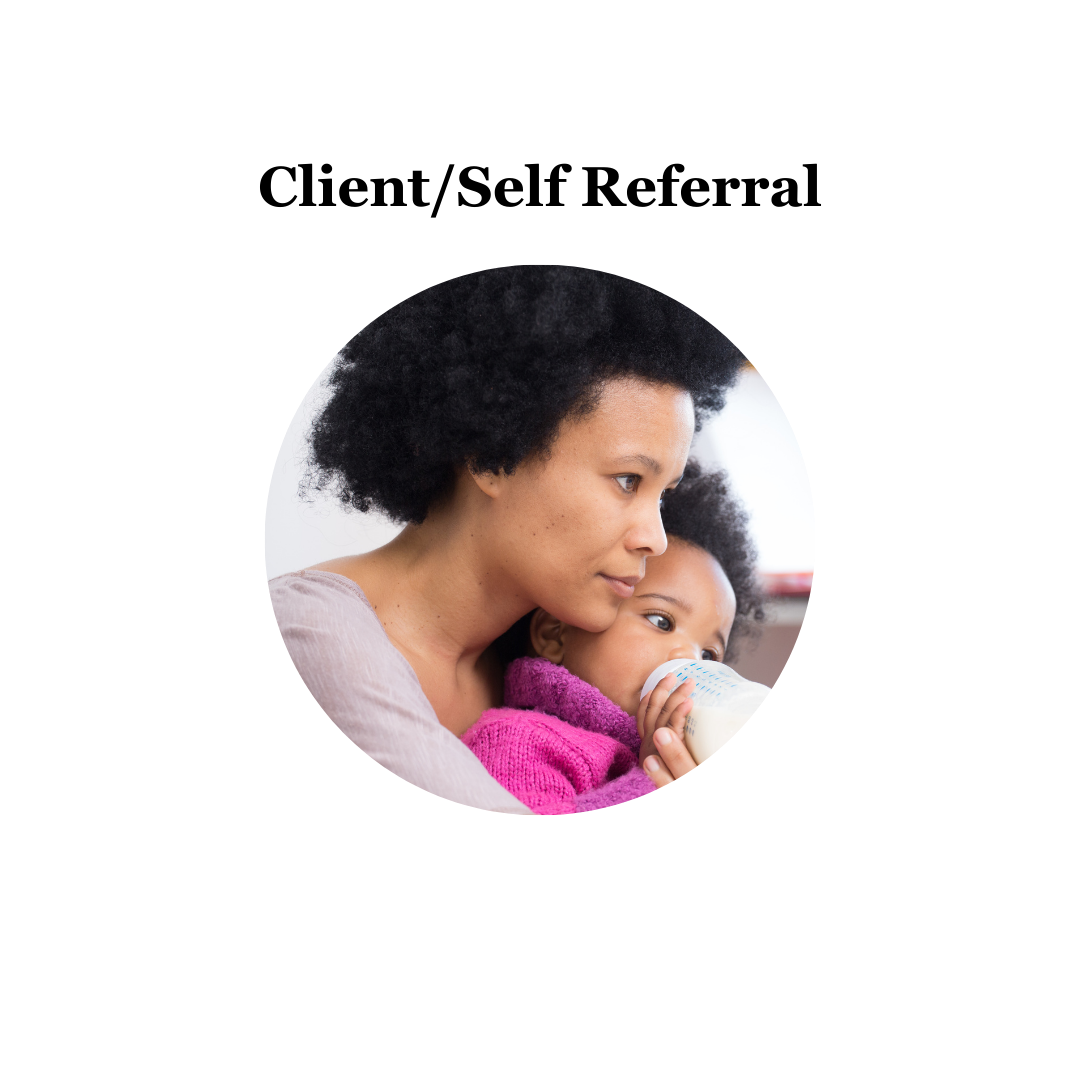 visit wnc-hop.org
call 828-278-9900
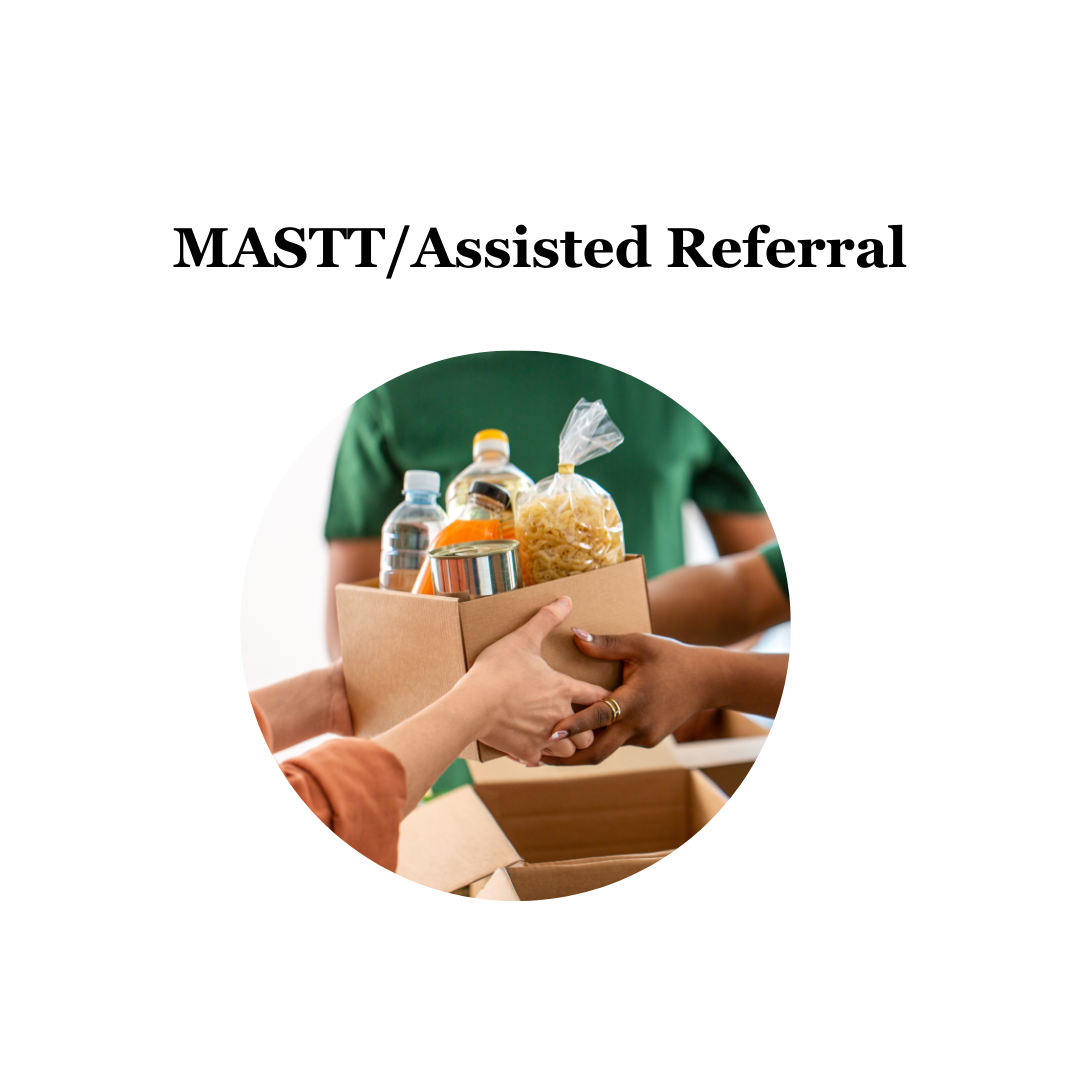 visit wnc-hop.org* 
call 828-278-9900
*select “Other” and note MASTT when identifying who is completing the form.
Additional Resources
HOP eligibility criteriaimpacthealth.org/who-we-serve
HOP organizations and services provided in WNC impacthealth.org/network 
HOP services, definitions, eligibility, and impact data ncdhhs.gov/healthy-opportunities-pilots
NC Medicaid eligibility, expansion, and how to apply medicaid.ncdhhs.gov
Ordering HOP promotional material https://impacthealth.org/hop-outreach-material-request-form/
Any Questions?
EIPD 101: Services for Jobseekers with Disabilities
Learning Objectives
EIPD’s Mission
How Does EIPD Help Jobseekers with Disabilities? ​
Who is Eligible?​
Process and Timeline Overview
Jobseeker Services for Adults​
Jobseeker Services for Youth and Students
How to Refer Someone to EIPD
EIPD’s Mission
Promote competitive integrated employment and independence for people with disabilities through client partnership and community leadership.
How EIPD Helps Jobseekers with Disabilities
How Does EIPD Help Clients?
EIPD helps individuals with disabilities
Prepare for work​
Find a job​
Return to work​
Maintain a job​
Advance in employment​
We focus on abilities and new possibilities​
Exploring interests, abilities and aptitudes​
Establishing an employment goal​
Planning and delivering the services and supports that client needs to achieve goal​
[Speaker Notes: EIPD helps people with disabilities achieve their employment goals. If you have a disability and want to find a job, keep working or advance professionally, EIPD can help you chart your path to a career with a future in North Carolina. 
EIPD can provide counseling, education, training, job placement assistance, assistive technology and many other services, depending on what you need to meet your goals for competitive integrated employment.]
How EIPD Can Help - Examples
At risk of losing job?
Returning to work?
No work experience?
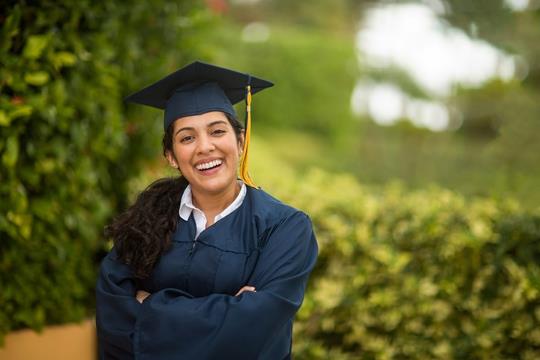 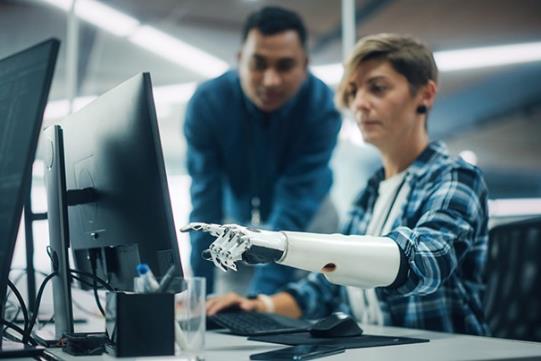 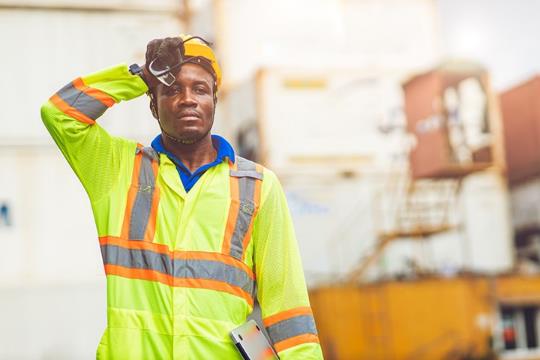 Help you overcome barriers and keep working
Help you go back to same job or find a similar job
Help identify a career goal and get your first job
[Speaker Notes: FACILITATOR NOTES          Estimated Time: X minutes
[…]]
Process and Timeline
Process: Steps to Employment Success
Referral
Application
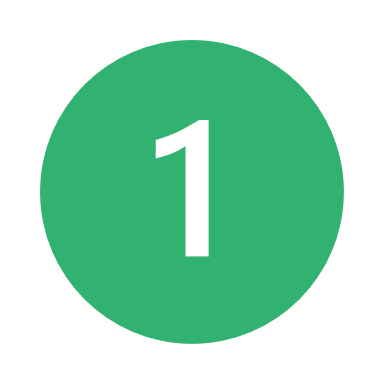 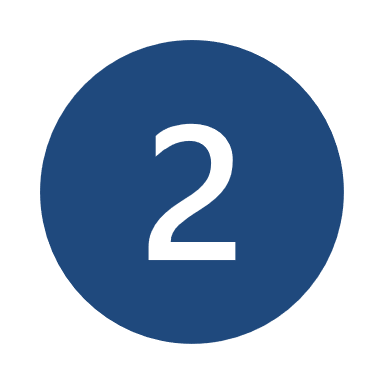 Services
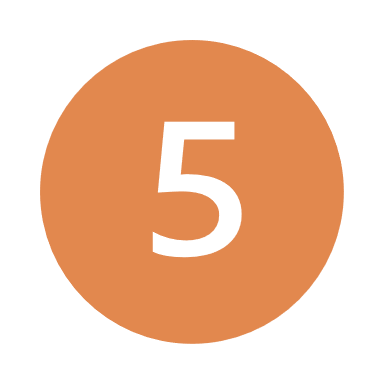 Eligibility
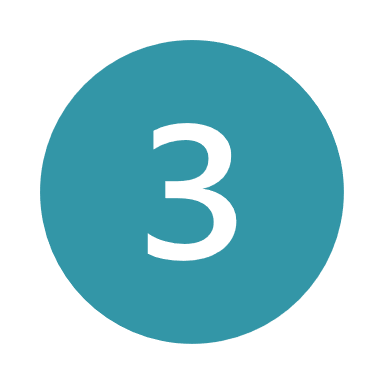 Employment
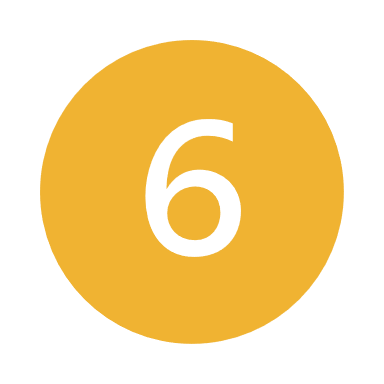 Plan Development
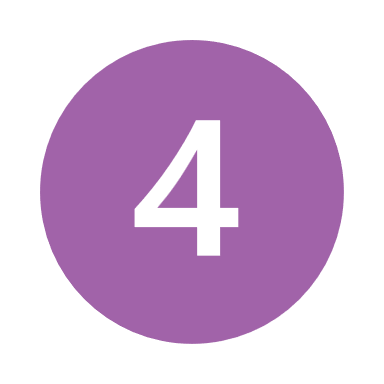 Application
Eligibility
Individualized Plan
Case Closure
Timeline: Application to Employment
Intake with EIPD staff

Review existing medical and psychological records

Referral for medical and/or psychological evaluations as needed

Work assessment or trial work period
Vocational assessments and interest testing

Evaluate barriers

Look at interests and capacities

Comprehensive assessment
Research jobs

Job shadow and  informational interviews

Choose job goal

Select services needed to achieve goal

Write and sign Individualized Plan for Employment (IPE)

Implement plan of services to achieve employment goal
Get hired in position that reflects employment goal

Maintain employment for 90 days

Case closed as successful employment outcome
Varies by Client
Up to 60 days
Up to 90 days
[Speaker Notes: After applying for services, EIPD must determine eligibility. 
If individual is an SSI/SSDI recipient, they are deemed automatically eligible. 
EIPD must obtain documentation of disability and the barriers to successful employment resulting from the disability. 
By law, this determination should be made within 60 days. If documentation requires additional time, an extension of eligibility process can be authorized. 
Federal law requires that the disability must be documented by a specialist; for example, an orthopedist will provide documentation of a diagnosis of arthritis. 
If documentation of a disability doesn’t exist, EIPD can arrange for medical and/or psychological evaluations by the relevant specialists. 

If a client is determined eligible for EIPD services, a counselor will conduct a comprehensive assessment of client needs, abilities and skills to identify barriers to employment and rehabilitation needs. 
This comprehensive assessment is in partnership with the client
Depending on client, this may require vocational evaluations, community-based assessments, etc. 
This process may take up to 90 days

Using the information from the comprehensive assessment, the EIPD counselor and the client will jointly develop an Individualized Plan for Employment (IPE)
IPE specifies the rehabilitative services and supports that a client needs to achieve their employment goal
IPE must be in place to begin delivering EIPD services
IPE is revisited annually to ensure client success and steady progress towards employment goal

EIPD services continue after a client has been hired in a job that reflects their goal for employment
EIPD will work with client and employer to ensure a good fit
When client has maintained employment for 90 days, their case is closed with “successful employment outcome”]
EIPD Partnerships
We collaborate with disability service providers, local and national employers, workforce system and other community partners to support jobseekers with disabilities and connect them with careers.
[Speaker Notes: EIPD collaborates with workforce system partners, like NCWorks career centers, public schools, and community colleges, to prepare job seekers for good-paying jobs in NC’s competitive economy. 
EIPD Business Relations Reps partner with employers in communities statewide to assess hiring/retention needs, recruit candidates from the VR talent pool, provide technical and subject matter expertise in workplace accommodations and modifications, financial incentives and tax benefits of hiring VR candidates, workplace inclusion and more. 
VR works in partnership with other service providers, including Community Rehabilitation Programs (CRPs), to develop jobs and identify job placement opportunities for clients with higher support needs.]
Eligibility
Who is Eligible for EIPD Services?
Individual is a legal resident and at least 14 years old
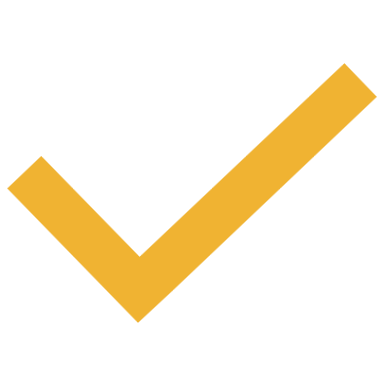 Individual wants to pursue employment
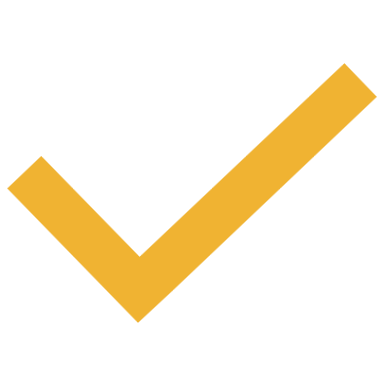 Individual faces disability-related barriers to employment
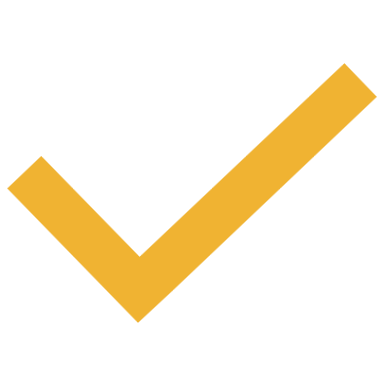 EIPD services can reduce or eliminate these barriers
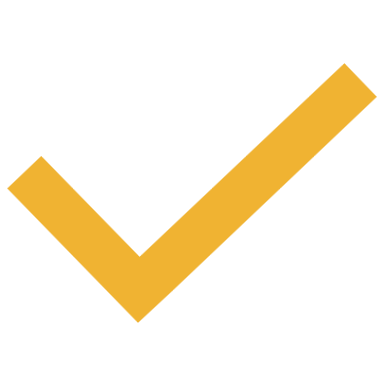 Eligibility for Social Security Beneficiaries
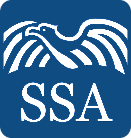 If an individual receives Social Security Disability Insurance (SSDI) or Supplemental Security Income (SSI), they are presumed eligible for services
Working with an EIPD counselor, the individual will pick an employment goal and develop an Individualized Plan for Employment (IPE)
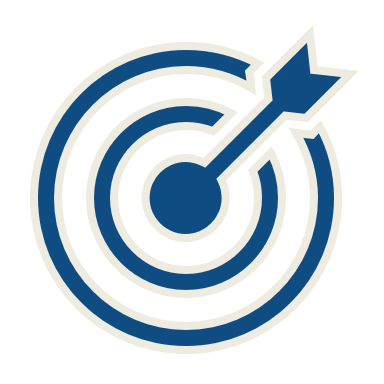 SSI/SSDI beneficiaries will be referred to a benefits counselor to discuss how earned income can impact their benefits
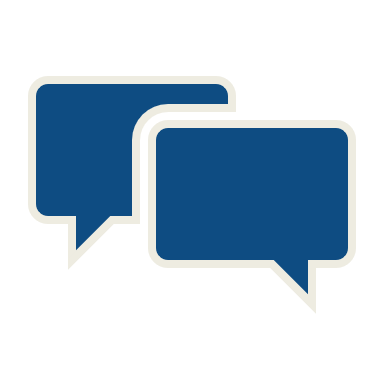 EIPD will include documentation of individual’s disability and barriers to employment for their casefile
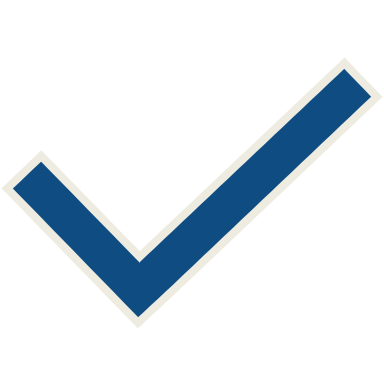 Overview of EIPD’s Jobseeker Services
Core Jobseeker Services
Training
Job-Related Services
Counseling and Guidance
Diagnosis and Treatment of Impairments
Rehabilitation Technology
[Speaker Notes: One of these core services MUST be provided in order for EIPD to work with a client. Services that would be considered a support service cannot be provided alone in order to assist someone. I.E- Housing….we cannot provide housing assistance to someone who ONLY needs housing assistance as that is not a core service. Everything we do must relate back to the employment goal and assisting our clients in being successful in employment.]
A Closer Look: Job-Related Services
Assessments and Evaluations
Job Search Assistance
Disability Management
Work Experiences
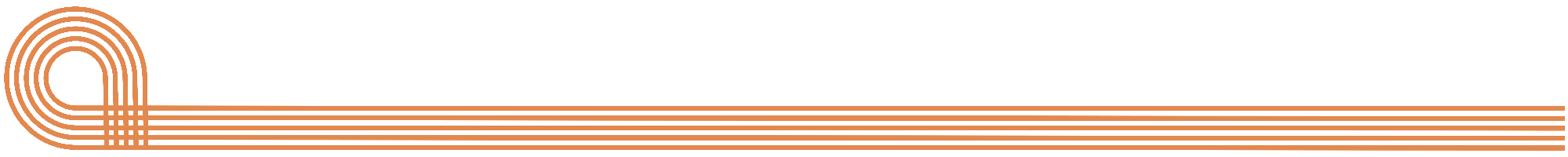 Assessments and Evaluations
Individualized Plan for Employment
3
2
Career Exploration and Options
1
Determine Strengths and Abilities
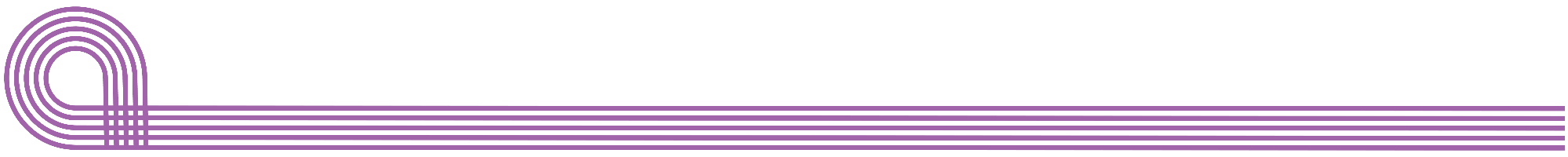 Job Search Assistance
1
Resume and Application Assistance
2
Employment
Marketing Skills Training
3
Job Club Meetings
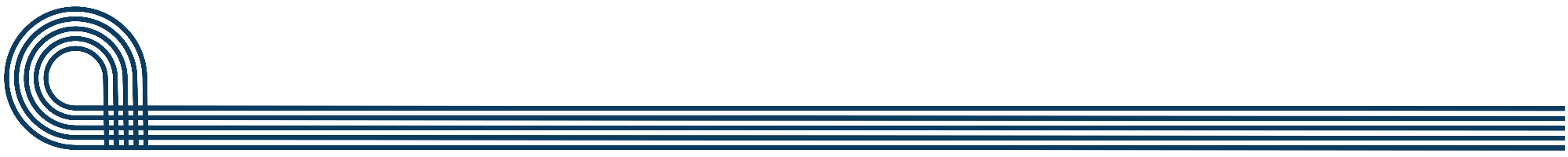 Work Experience
1
On-the-Job Training (OJT)
2
Internships
3
Other Work-Learning Experiences
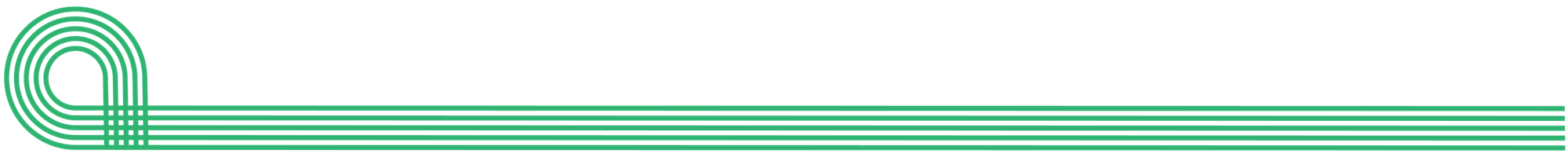 Disability Management
1
Identifying and requesting accommodations
2
Benefits Counseling
Self-Advocacy
3
EIPD Youth and Student Services
Student Services: Pre-ETS Overview
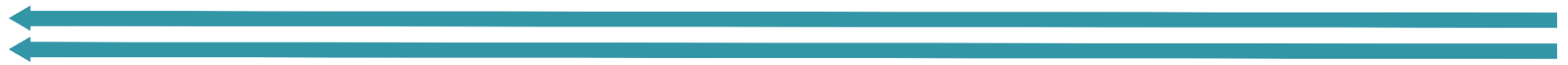 Pre-Employment Transition Services
Pre-ETS gives students with disabilities early access to career planning, work experience, and job readiness training to support a successful transition from high school to college, careers and adulthood. 
To participate in Pre-ETS, you must: 
Be a student with a disability (IEP, 504 plan or other documentation)
Be enrolled in a post-secondary program
Have a signed consent form
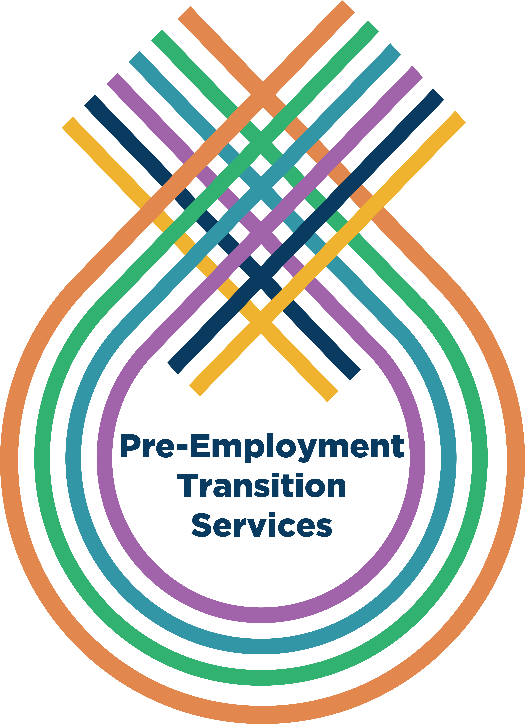 Student Services: Pre-ETS Activities
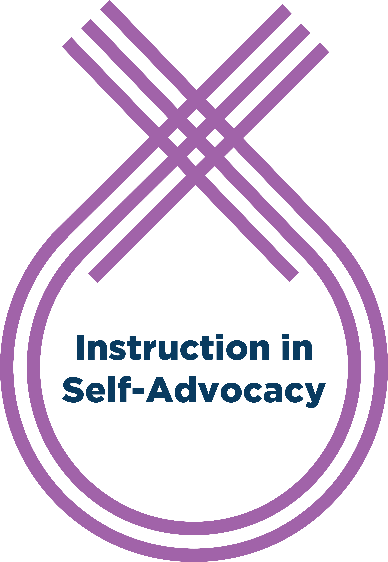 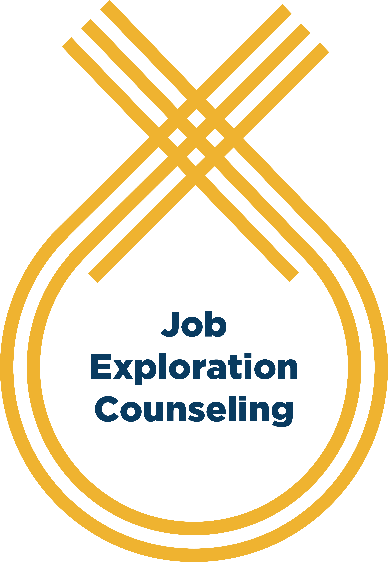 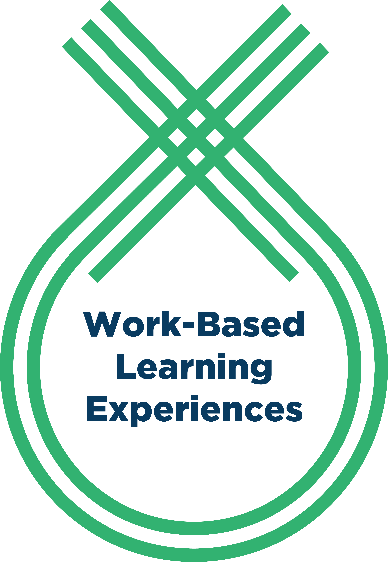 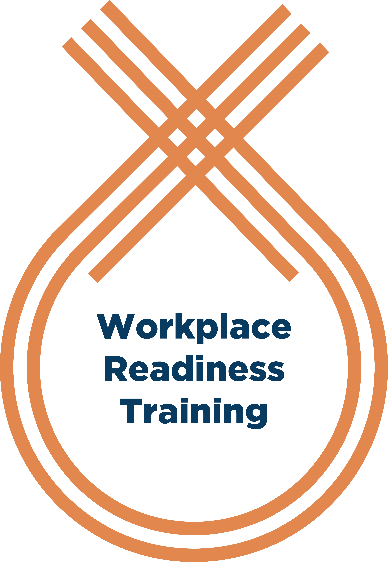 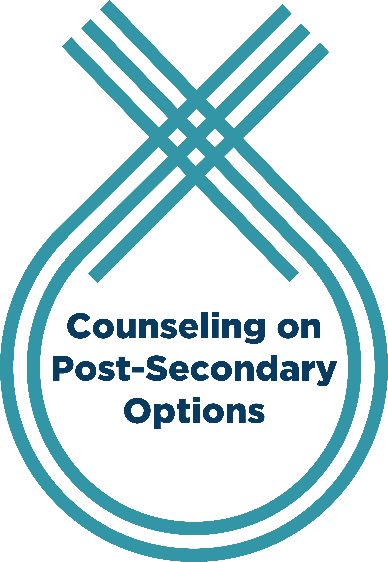 Youth Services: Transition Services Overview
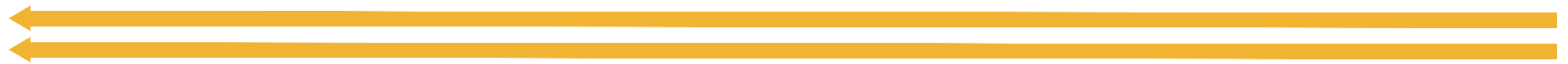 EIPD Transition Services
Young people with more significant disability-related barriers can apply to become an EIPD client. Eligible clients will partner with a counselor to explore career interests, identify an employment goal, develop a customized plan to achieve that goal, and overcome challenges they face along the way. 
To participate in Pre-ETS, you must: 
Be a youth with a disability, age 14+
Apply for EIPD services and be determined eligible
How do Referrals Work?
Potential clients may be referred by a teacher, counselor, doctor, or parent; however, a referral is not required. 
You can self-refer by calling the nearest EIPD office to schedule an intake appointment.  
Find a local office: ncdhhs.gov/divisions/eipd/local-office-listing
Call your closest regional office:
Western Region 828-608-5690
Central Region: 919-579-5100
Eastern Region: 252-355-9010
Next Steps and Closing Remarks